社交媒體
社交媒體研究SOCIAL STUDIES
與社交媒體有關的商業活動統計Social Commerce Stats
46%互聯網用戶購物時倚賴社交媒體
46% of online users rely on social media when making a purchase
1
社交媒體帶來的生意機會率比平均高13%
Social Media lead conversion rates are 13% higher than the average lead conversation rate
2
社交媒體比貿易展、電話營銷、直接郵件或點擊付費廣告帶來的生意機會高近一倍
Social media produces almost double the marketing leads of trade shows, telemarketing, direct mail, or PPC
3
與社交媒體有關的商業活動統計Social Commerce Stats
69%社交網站Pinterest的訪客於網上找到決定購買的產品
69% of online visitors of Pinterest found an item they decided to buy online
4
93%網絡營銷商使用社交媒體發展事業
93% of network marketers use social media to grow their business
5
74%營銷商指Facebook是成本效益最高而帶來生意機會的方法
74% of marketers say Facebook is their most cost efficient method for lead generation
6
11億用戶 – 每日4.5億讚好
1.1 Billion users - 4.5 Billion daily Likes
Facebook
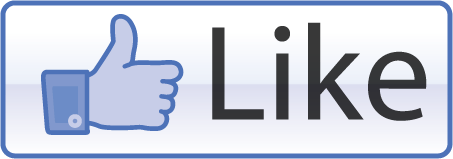 92% industry professionals have acquired customers thru FB
80 characters or less get 23% higher interaction
Asking fans for photo captions increasing comments 5.5 times
92%業內專家透過FB得到顧客
字數少於80的發佈帶來的互動高23%
徵求支持者為相片設題增加5.5倍留言
每人每日20分鐘
20 minutes per day/user
Every follower you engage there are 34 more reachable friends who want the same thing
Wednesday 3:00pm BEST TIME to post
每位追蹤者帶來34個對相同主題有興趣的朋友
星期三3:00pm是最好的發佈時間
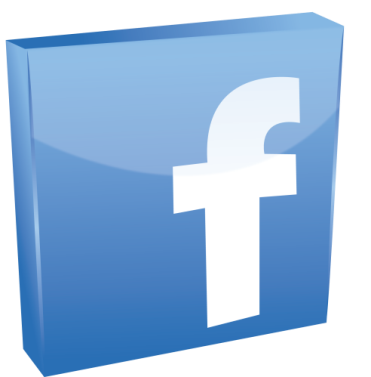 平日1-4pm是另一個有利發佈時間
週末4pm後
Weekdays from 1-4pm is other best time
Weekends after 4pm
Best words to use: Win, Winner, Giveaway, New
Worst amount of $ OFF or % OFF
Photo contests best
Ask fans to share tips
最佳用詞：贏取、勝出者、送出、全新
價錢或%折扣最差
相片比賽最好
徵求支持者分享貼士
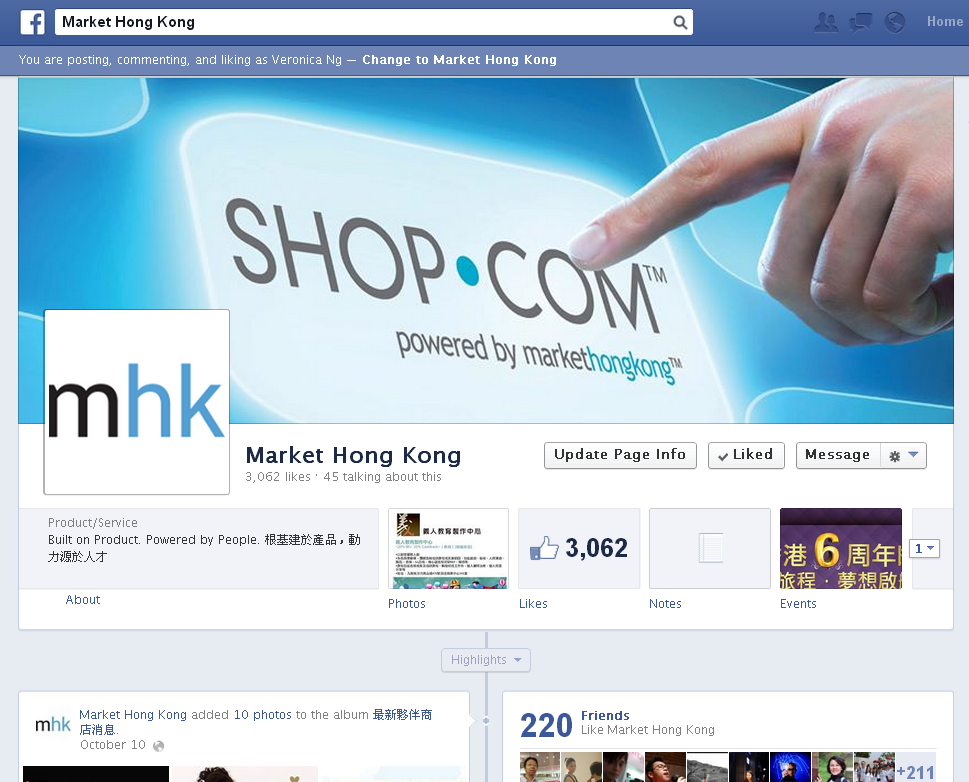 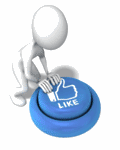 社交媒體比較(用戶數量)Social Media Comparison (no. users)
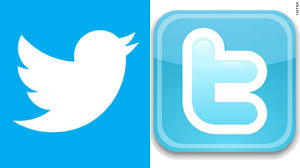 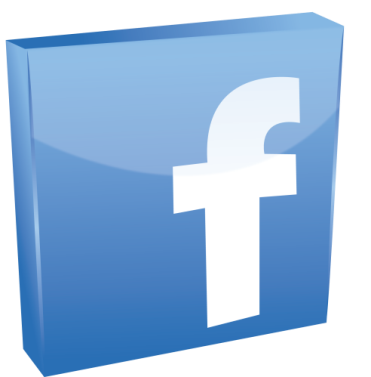 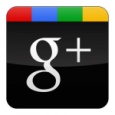 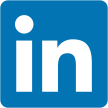 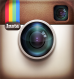 如何建立追蹤群組How to Build a Following
自己追蹤一些用戶
舉辦比賽 – 為點撃“追蹤”的首次顧客提供折扣
Follow some people yourself
Run contests – give a discount on first time orders if they click “follow”
1
發問以了解人們 Ask questions to learn about people
提供獨家“預覽” Offer exclusives “first look”
舉辦網上研討會和課堂協助 Hold webinars & tutorials to help
2
頻密分享:每天2-3次 Share frequently 2-3 times/day
回覆以參與對話 Join conversations by replying
透過FB邀請用戶訂閱電郵 Build an email subscriber thru FB
3
如何建立追蹤群組How to Build a Following
製作SlideShare檔案介紹你的品牌和產品，於社交媒體分享
Create a SlideShare to introduce your brand or products and share on social media
4
利用工具 (hootsuite, Social Sprout)
視像 (於所有社交媒體利用相片和影片)
Utilize tools(hootsuite, Social Sprout)
Visual (use pics and videos on all SM)
5
舉行投票收集意見 Take a poll to collect advice and info
特定題目的首5或10個資訊 Top 5 or 10 info on a specific topic
分享其他來源資訊 Post resources to help where u can’t
6
如何建立追蹤群組How to Build a Following
舉辦FB活動
開始利用短片行銷和教育
Hold FB event
Start using video to market and educate
7
聯繫及停止銷售 Connect and stop selling
bit.ly (縮短連結和記錄訪客) bit.ly (shortens link and track who sees it)
分享獨特內容 Post unique content
8
於個人檔案加入關鍵字，讓其他人更易搜尋到你
Add keywords in profile to increase to your profile so others can find you in search
9
Perfect Post Facebook 教室
保持正面積極
KEEP THINGS POSITIVE
Positivity breeds engagement and sharing. Inspires and excites users
提供資訊
提供連結
PROVIDE A LINK
If you are going to provide a link, you can use Bit.ly so you can track how many people are clicking through from Facebook
PROVIDE INFORMATION
The most appealing updates are the ones that offer something but don’t make disclose everything, make fans want to click…
STATUS UPDATE
http://link.com
加入圖像
方便流動裝置用戶
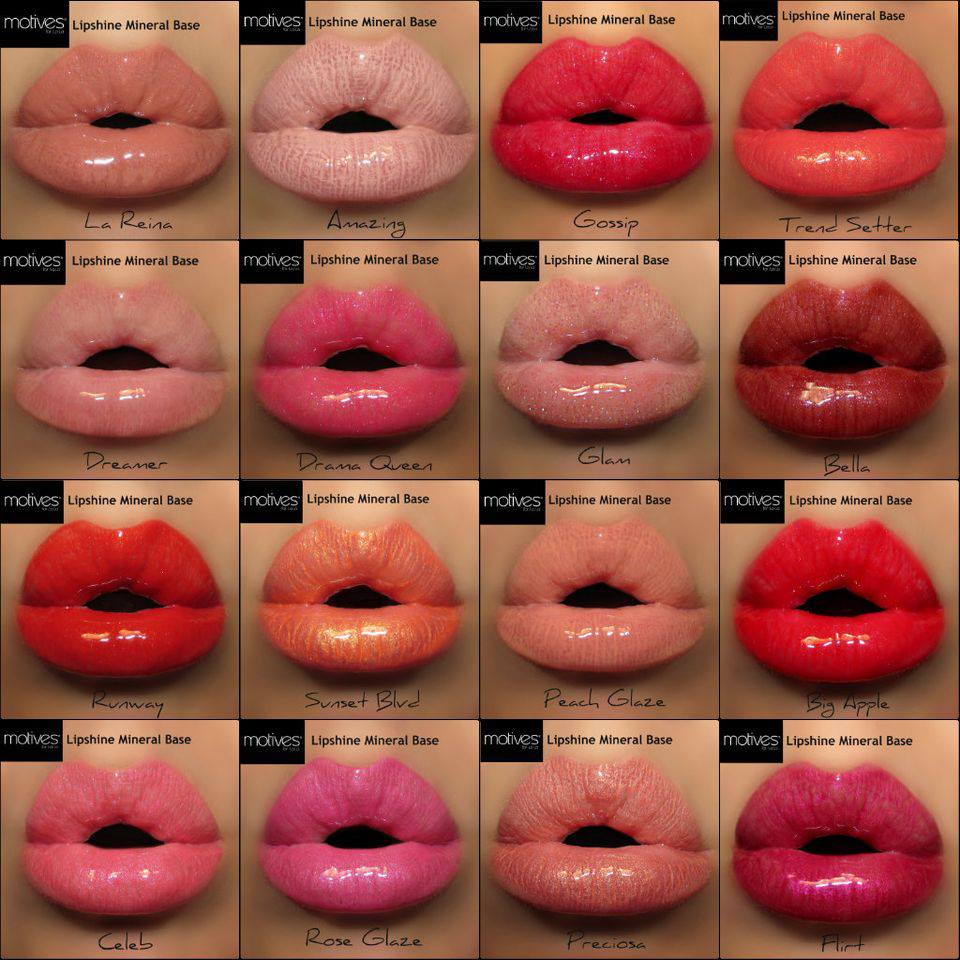 MOBILE FRIENDLY
Use simple imagery that will be easily seen on mobile devices as 70% of your fans will see the posts on their phone
INCLUDE IMAGES
Posts with images get the highest amount of engagement on facebook- so include when you can perfect size 800 x 600
與用戶交流
時刻關注
ENGAGE WITH USERS
Posts just don’t grab attention- comments and responses do. Engage with people and build relationships thru conversational dialogue
BE AVAILABLE
Post when the audience is listening not just when your business is open.  This will ensure more engagement from users
讚好-留言-分享   LIKE- COMMENT- SHARE
留言
COMMENTS
發掘吸引內容  Finding Appealing Content
網上研討會得到的見解
會議聯盟系統活動的筆記 (照片更好)
訂閱你專業領域的電郵；不要只分享有趣的文章，要分享當中意義
選擇書本，分享從中得到的見解
我們每天都接觸不同資訊。多聆聽，當有題目引起你興趣或你從中汲取知識時，記得分享！

Golden nuggets from webinars
Seminar notes from NMTSS events (Photos are even better)
Subscribe to a few emails for your niche and don’t just share interesting article, make sense of them 
Pick up a book and share nuggets you learn from it
Bottom line-We are exposed to information all day. Listen and if something peaks your interest or you learned something from it, share it!
鼓勵人採取行動的文字Call to Action Words
行動
鼓勵人採取行動的文字 – Facebook
Social Calls to Action Work on Facebook
“讚好” The Word “LIKE” -Action per fan
讚好 LIKES
讚好LIKES
“留意” The Word “COMMENT”
“分享” The Word “SHARE”
有
With
無
Without
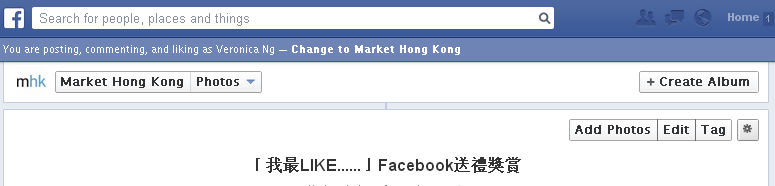 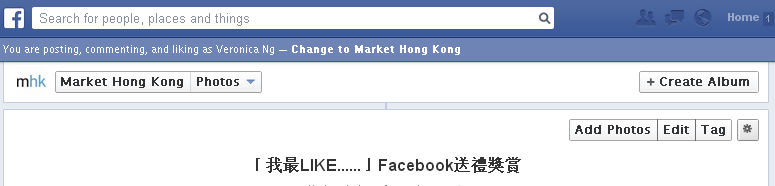 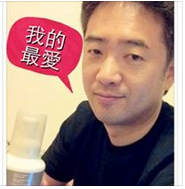 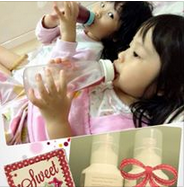 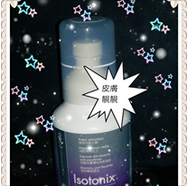 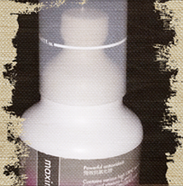 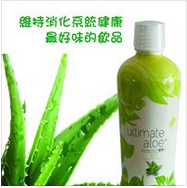 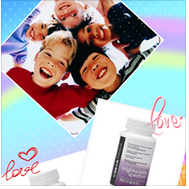 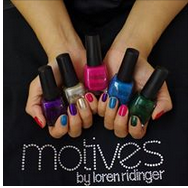 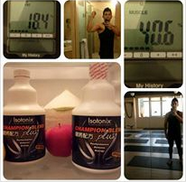 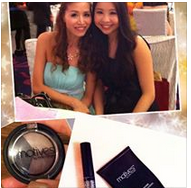 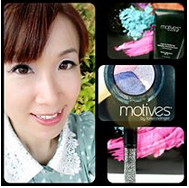 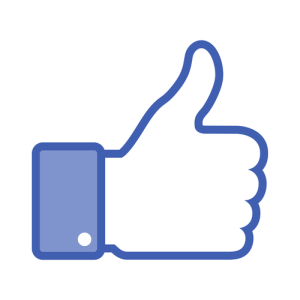 2,167
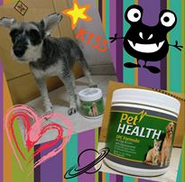 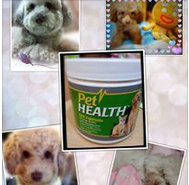 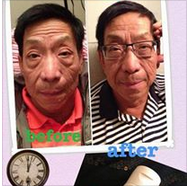 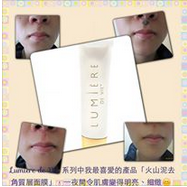 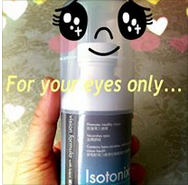 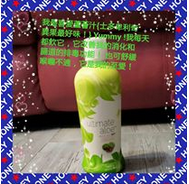 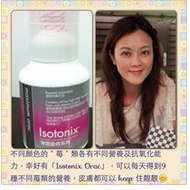 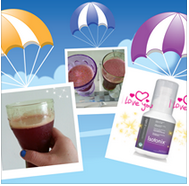 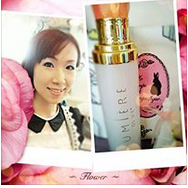 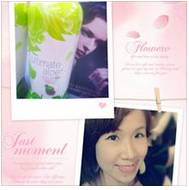 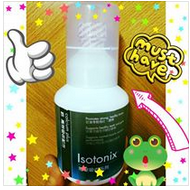 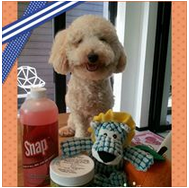 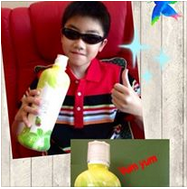 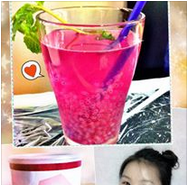 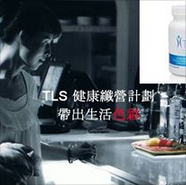 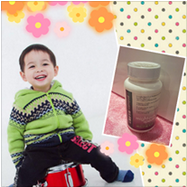 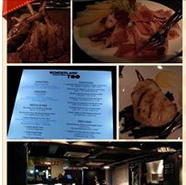 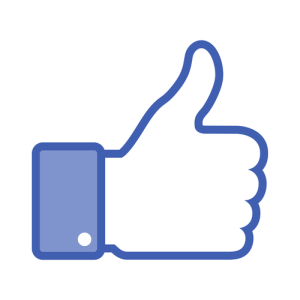 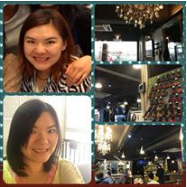 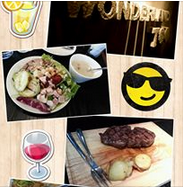 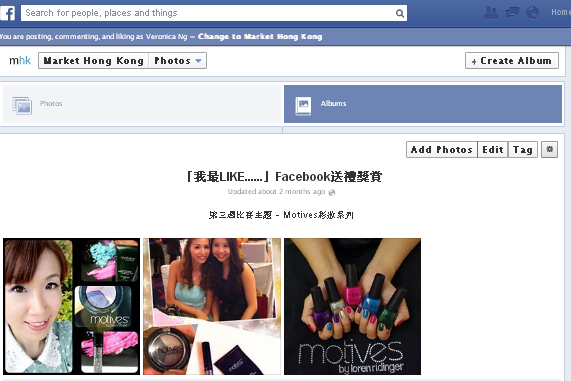 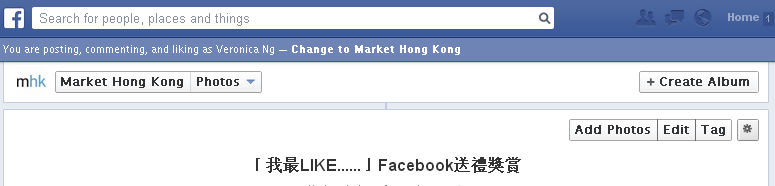 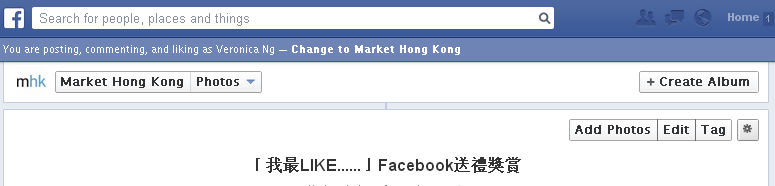 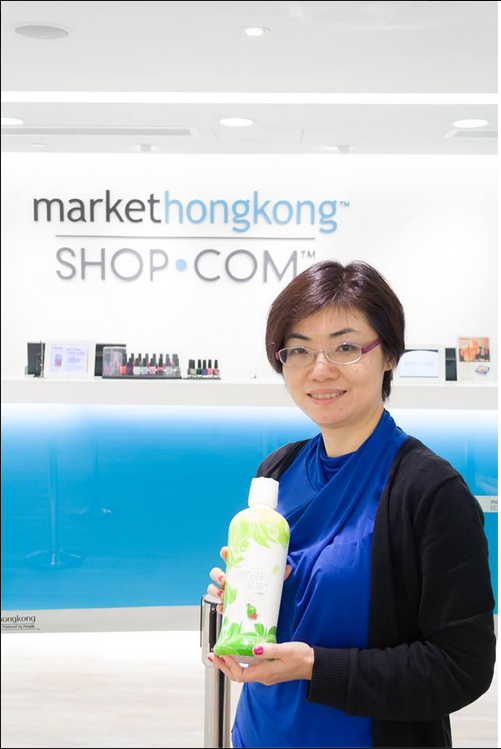 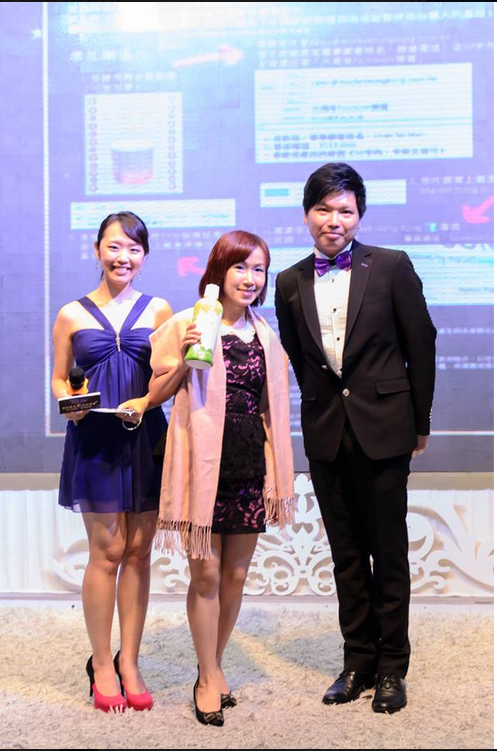 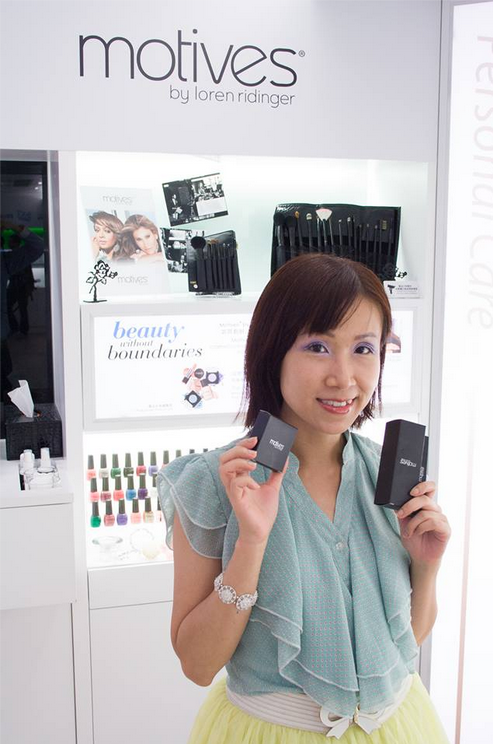 得獎者 Winners
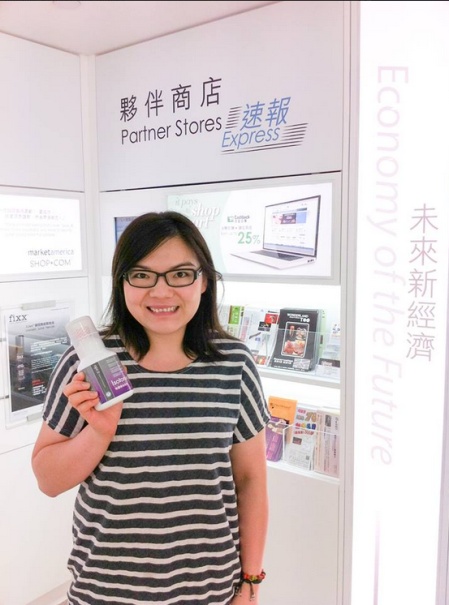 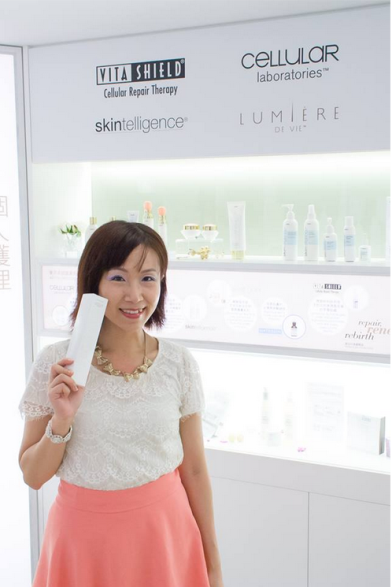 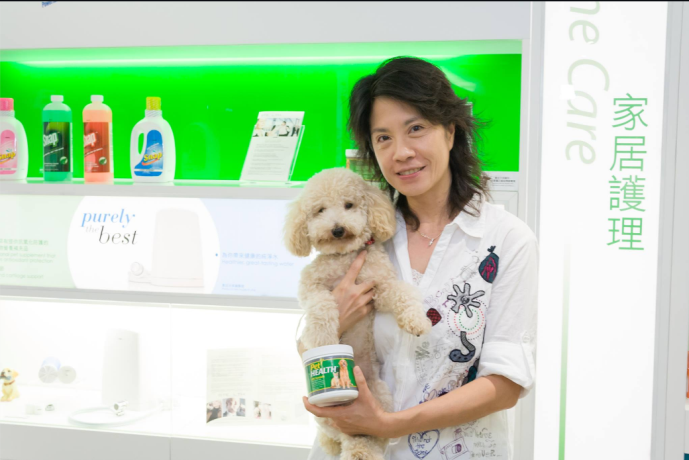 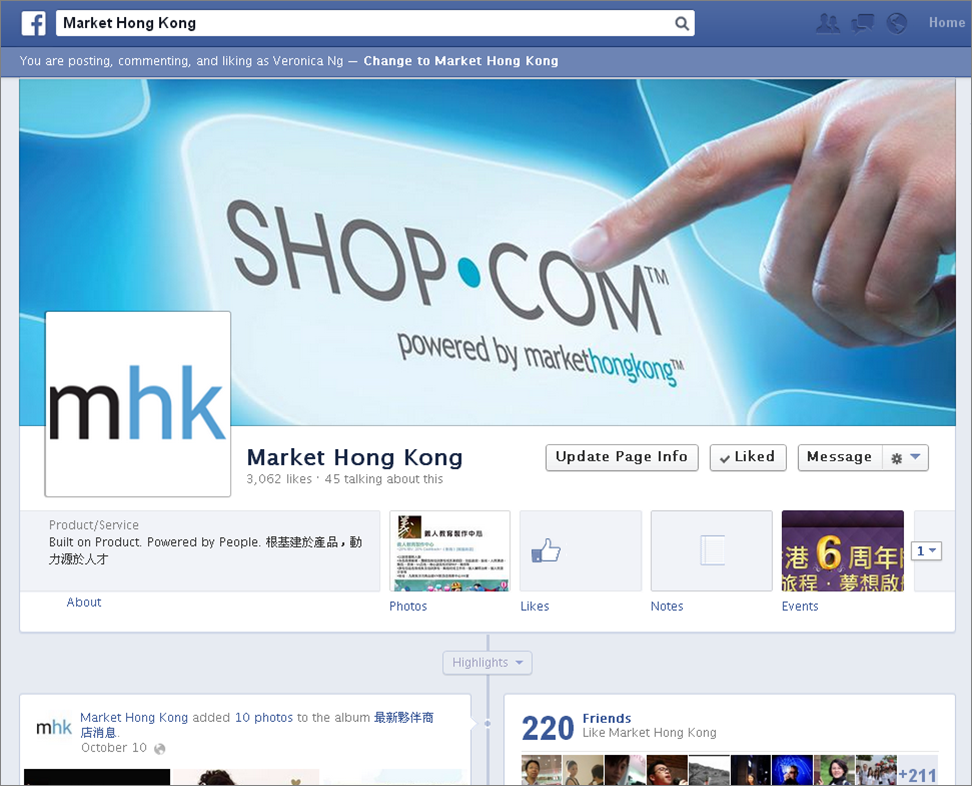 10%+
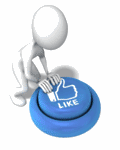 3,020
2,726
社交搜尋招募Social Searching to Recruit
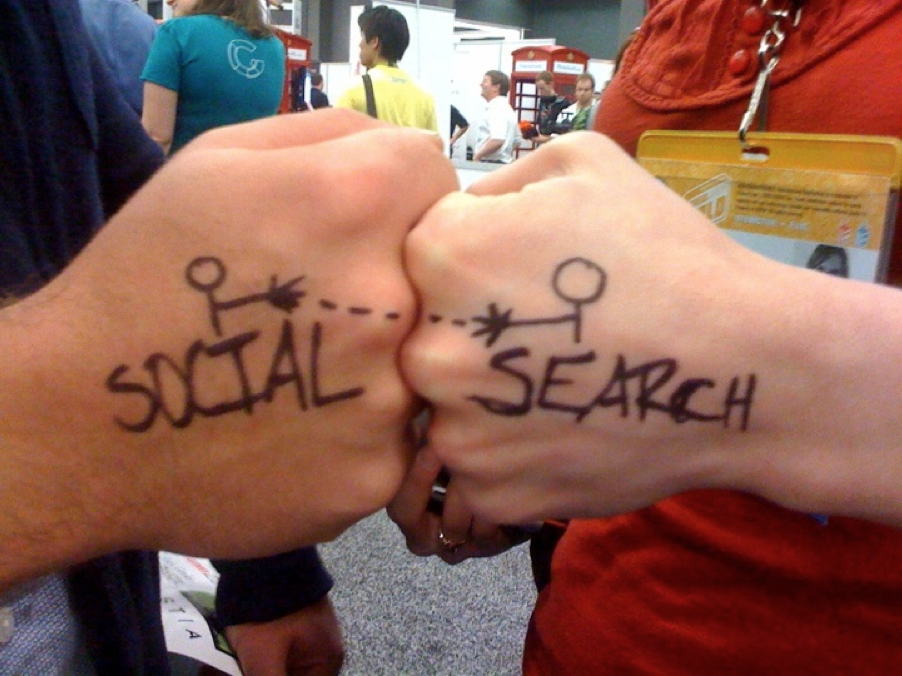 社交搜尋 Social Searching
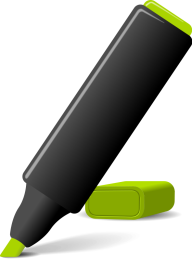 基礎
Basics
你的twitter/Facebook訊息會吸引別人What you tweet is what you attract
社交搜尋 Social Searching
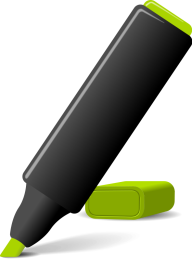 基礎
Basics
你的twitter/Facebook訊息會吸引別人What you tweet is what you attract
用相關字Use relevant keywords
社交搜尋 Social Searching
基礎
Basics
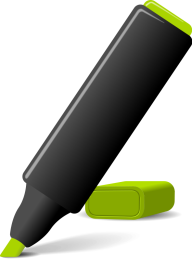 你的twitter/Facebook訊息會吸引別人What you tweet is what you attract
用相關字Use relevant keywords
成為聆聽者，為人們討論的事提供解決方法Be a listener & solution for pp wants
社交搜尋 Social Searching
基礎
Basics
你的twitter訊息會吸引別人What you tweet is what you attract
用相關字Use relevant keywords
成為聆聽者，為人們討論的事提供解決方法Be a listener & solution for pp wants
把握時機，獲取回報Make the time and reap benefits
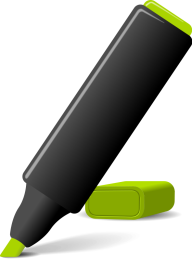 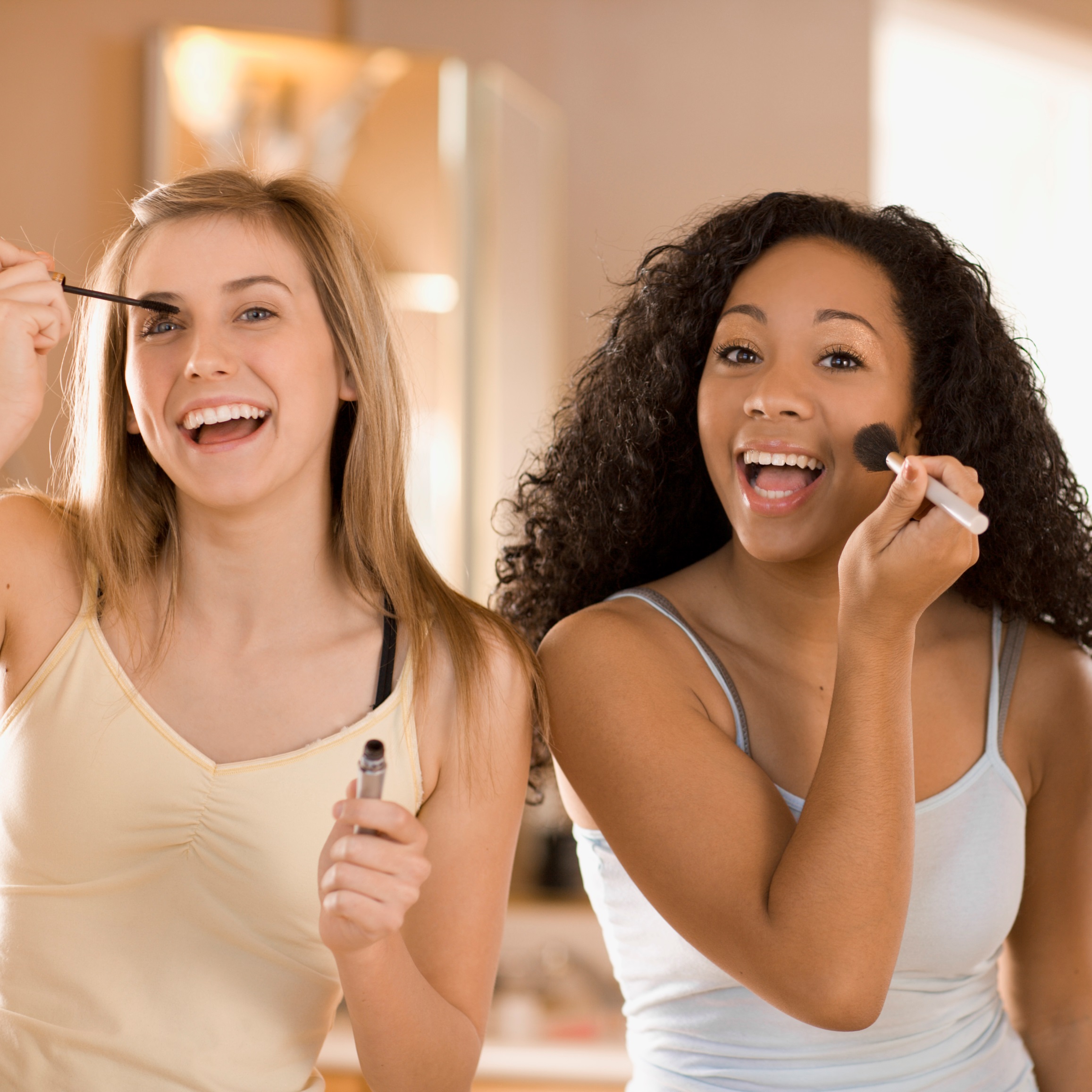 分享我的故事
Share My Story!
喜愛化妝
Loves Makeup!
在哪裡找到他們？
WHERE DO I FIND THEM?
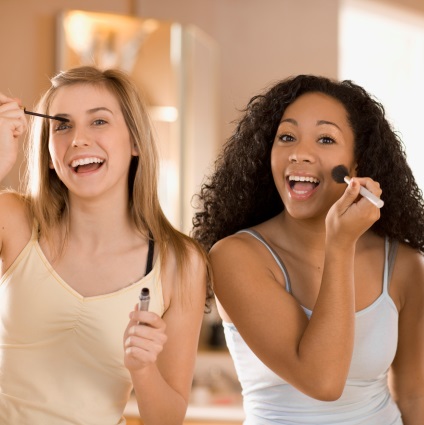 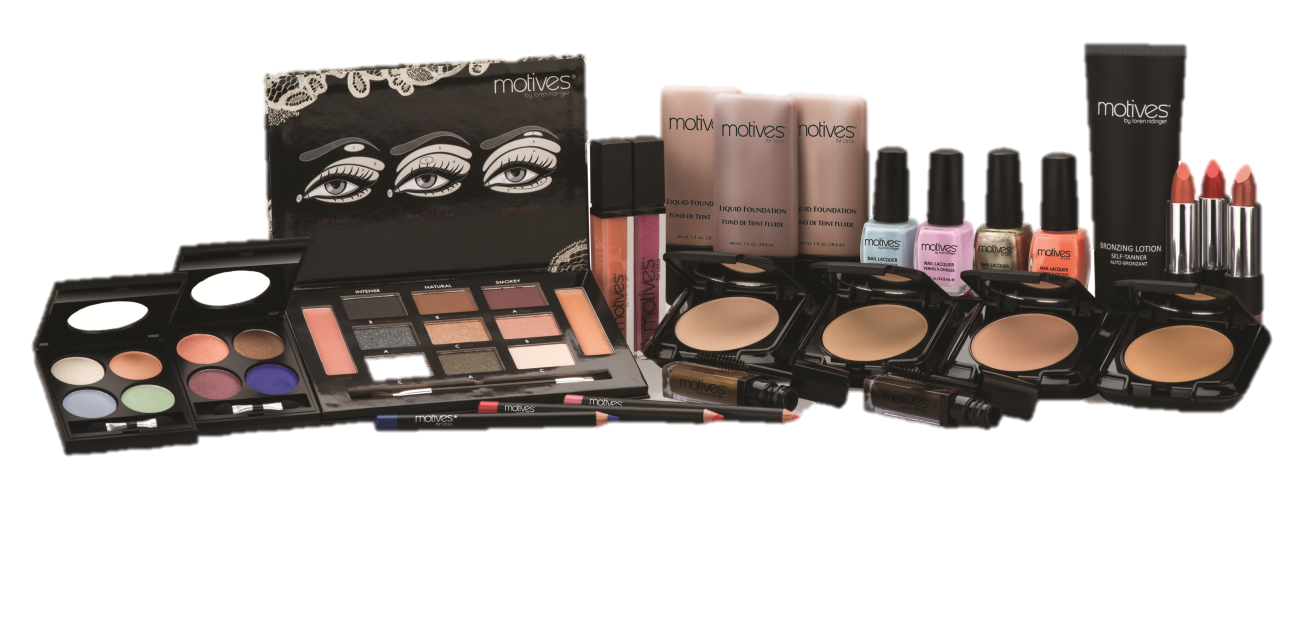 給他們正在尋找的產品
GIVE THEM WHAT THEY ARE LOOKING FOR
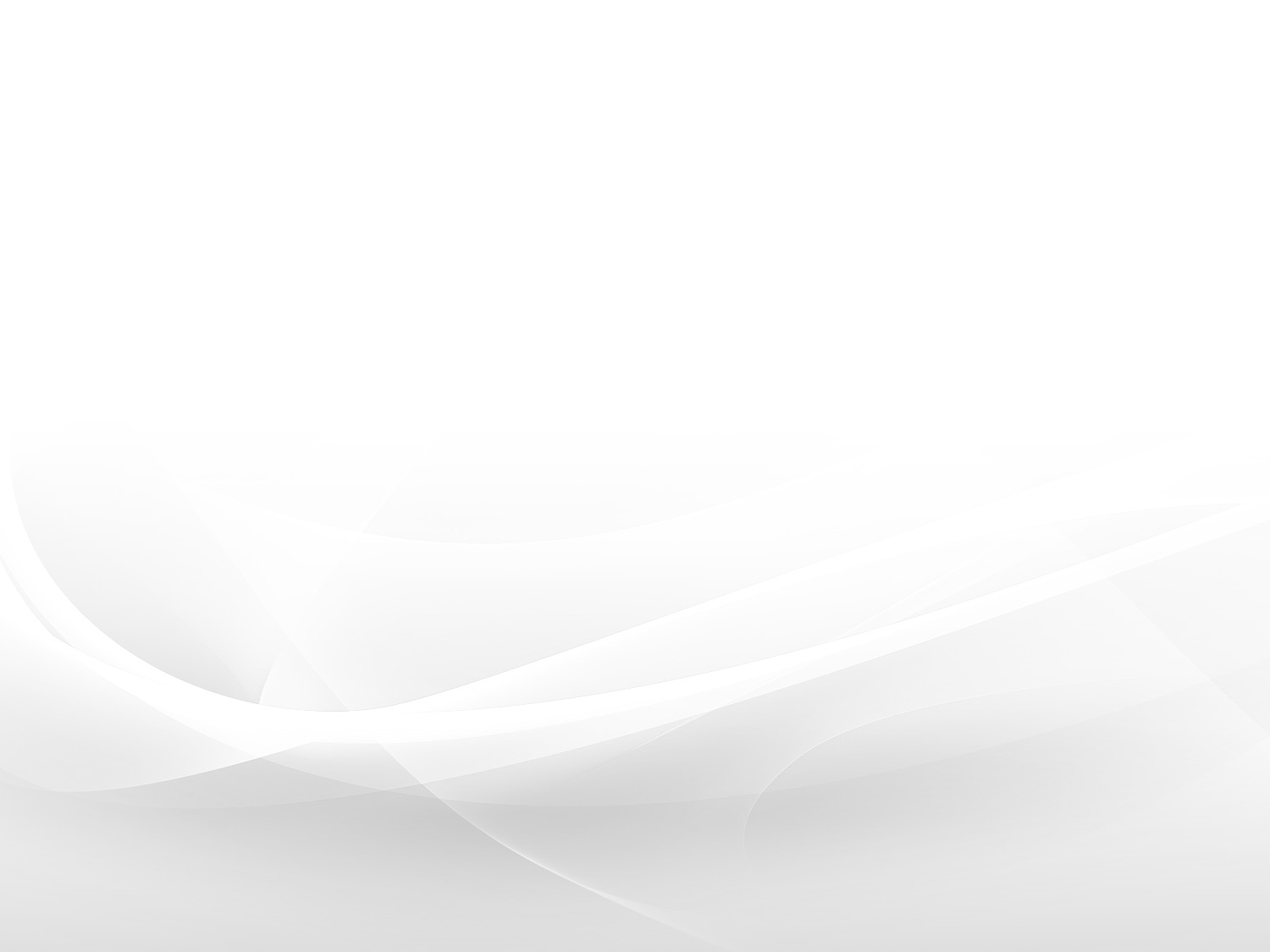 透過社交媒體跨地域發展Cross Pollinate Socially
當你無法親身到其他地區時，仍可安坐家中建立並與所有群組合作
Build and work with all your groups
without leaving your home during the times 
you can’t travel or be there in person
你想看到更多嗎？So Do You Want to See More!
似曾相識？Does this look familiar…
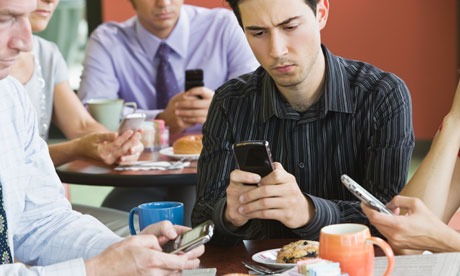 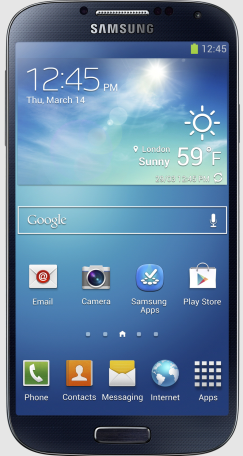 抑或這個情景？Or this………..
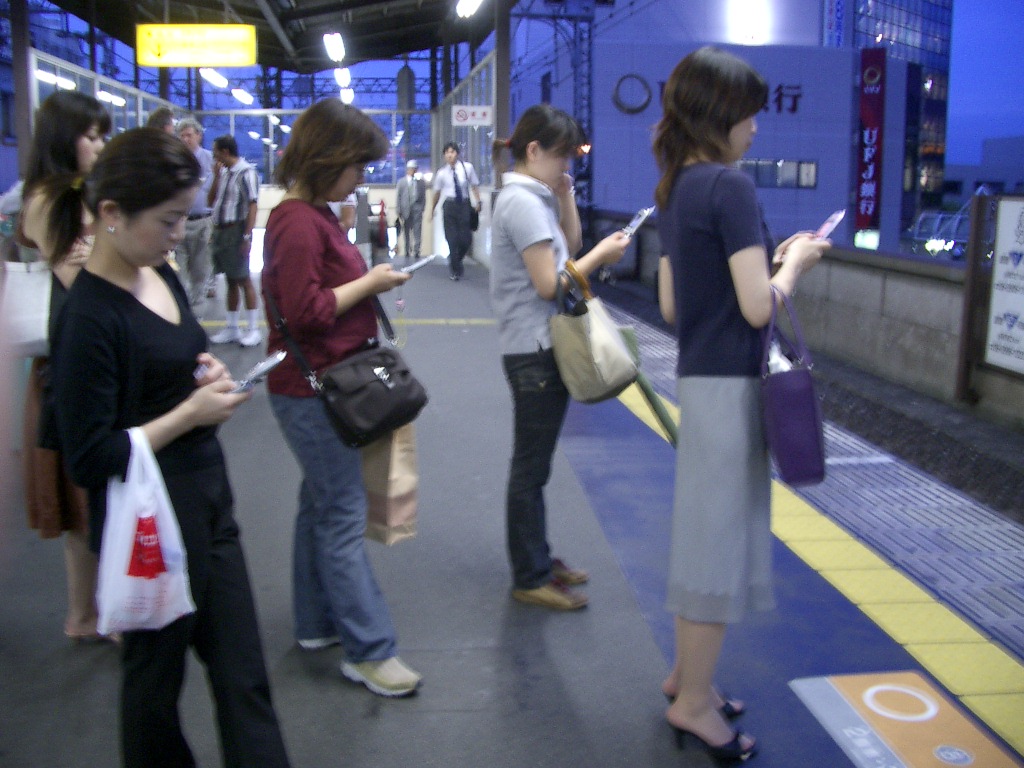 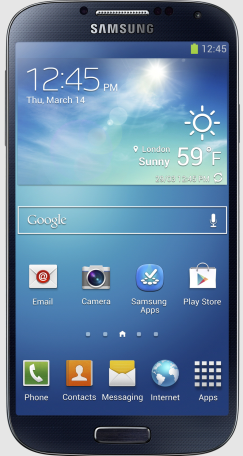 還是這樣？How about this………..
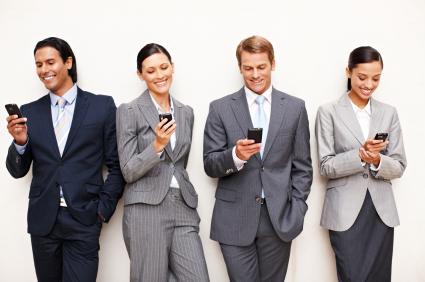 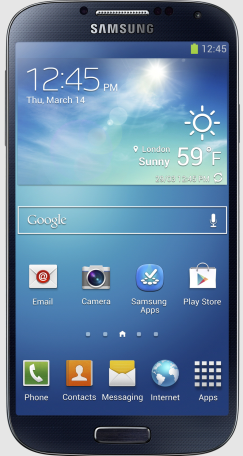 當然還有這個情景！And of course this………..
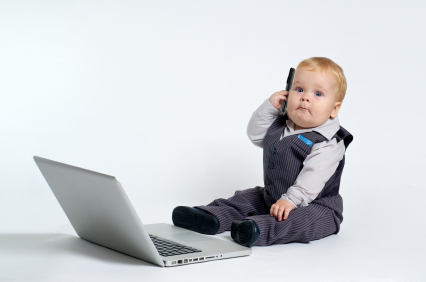 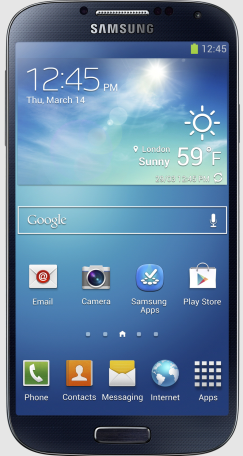 超連鎖行動網站UnFranchise Mobile
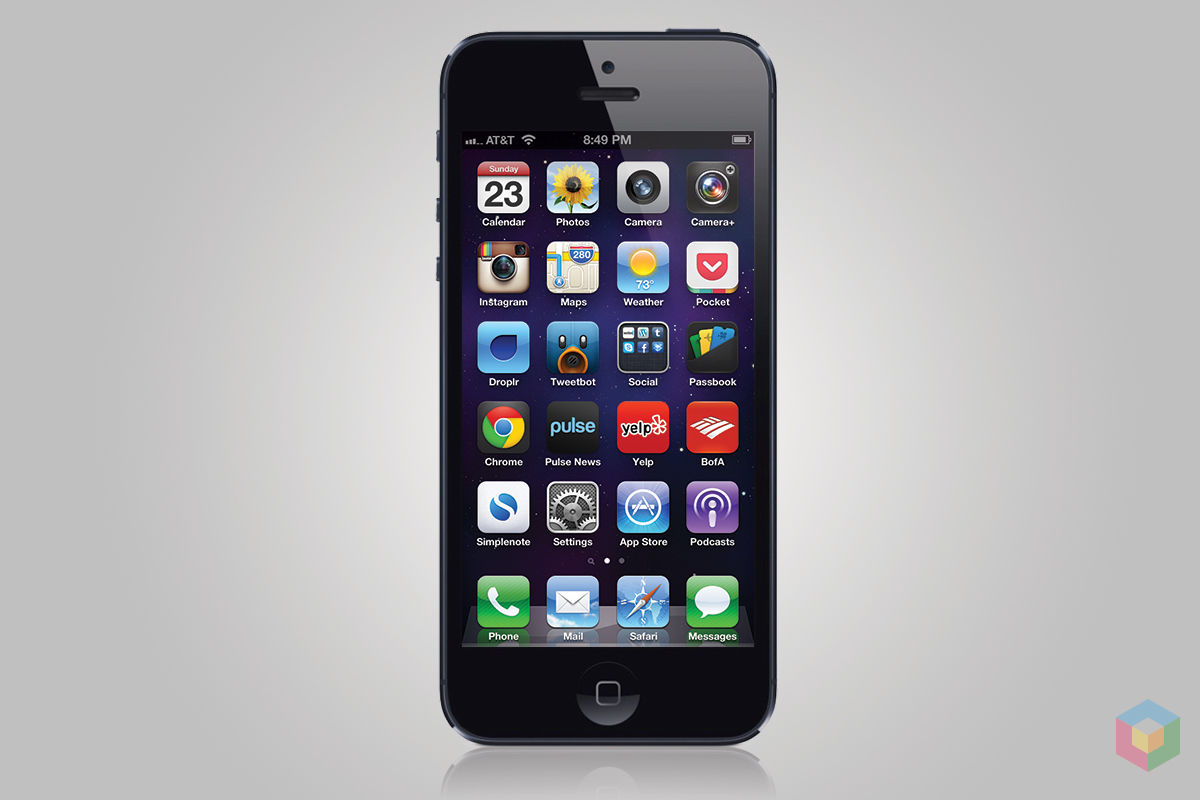 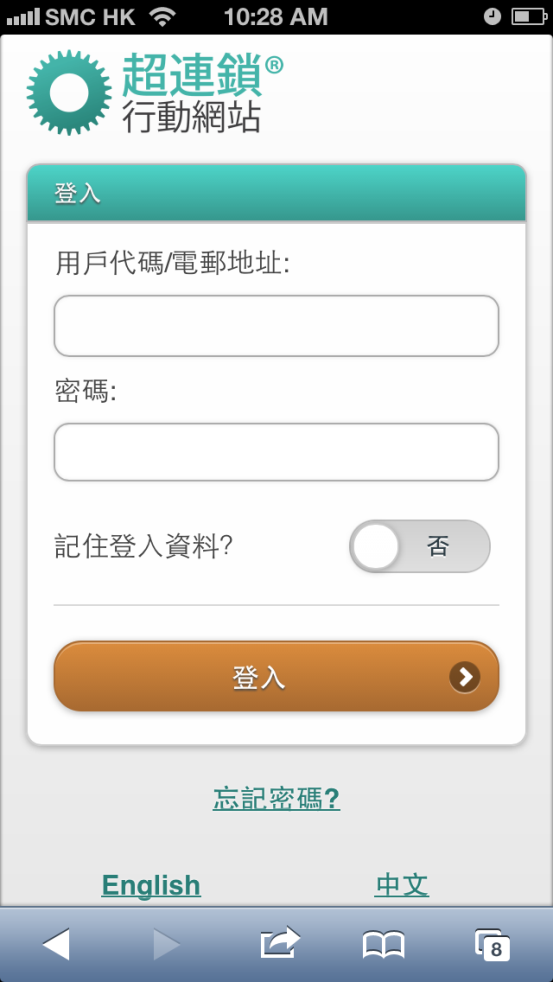 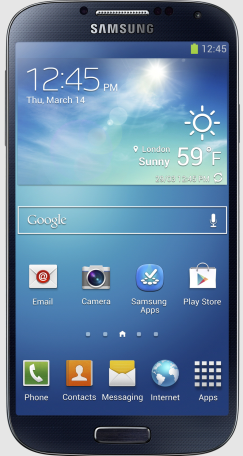 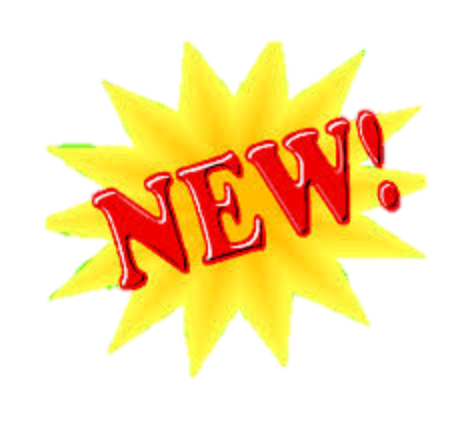 香港 Hong Kong
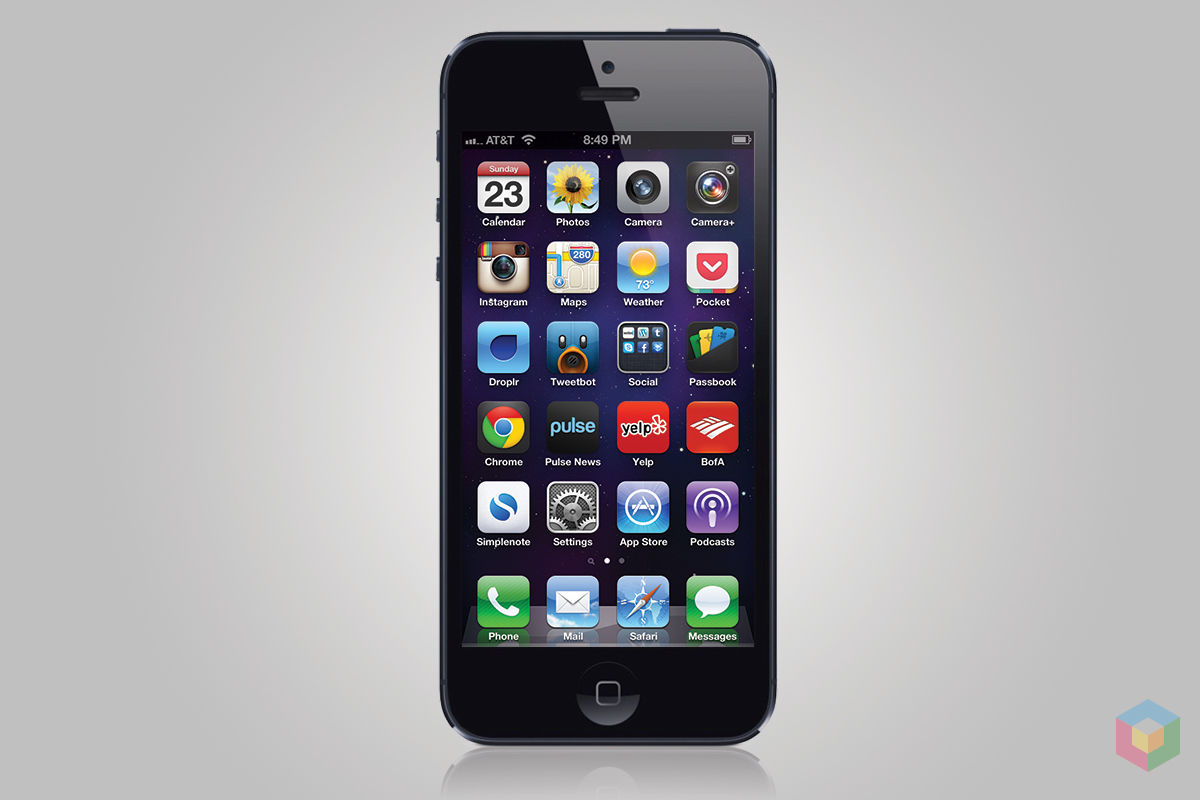 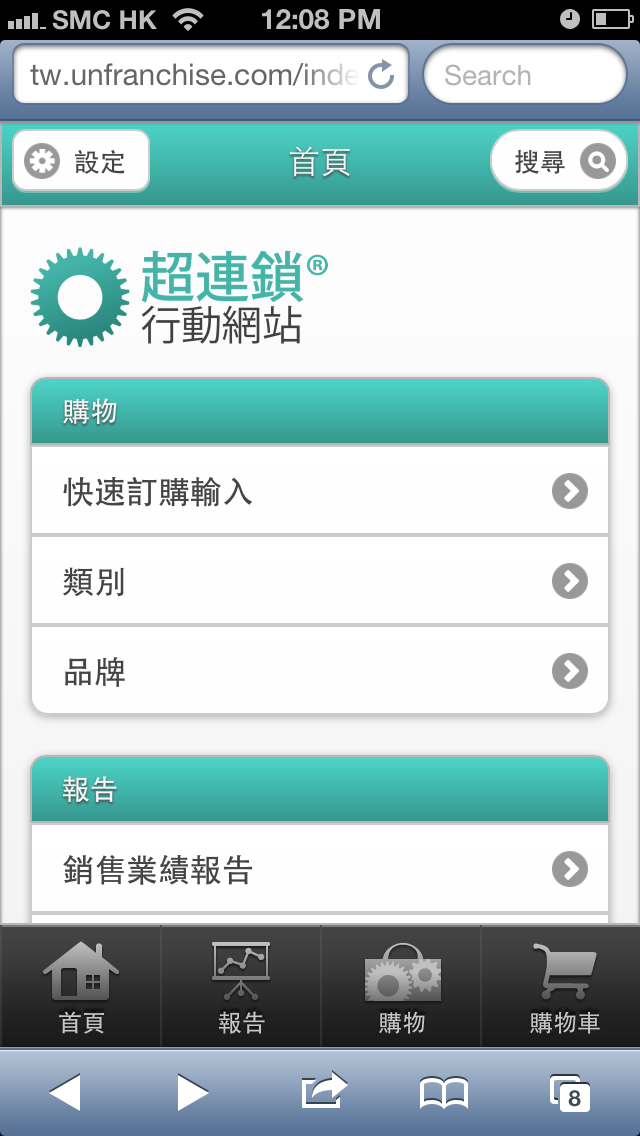 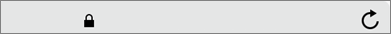 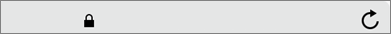 hk.unfranchise.com
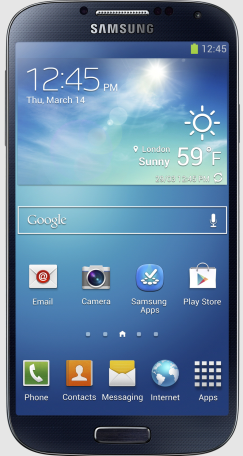 加入主畫面螢幕  Add to Home Screen
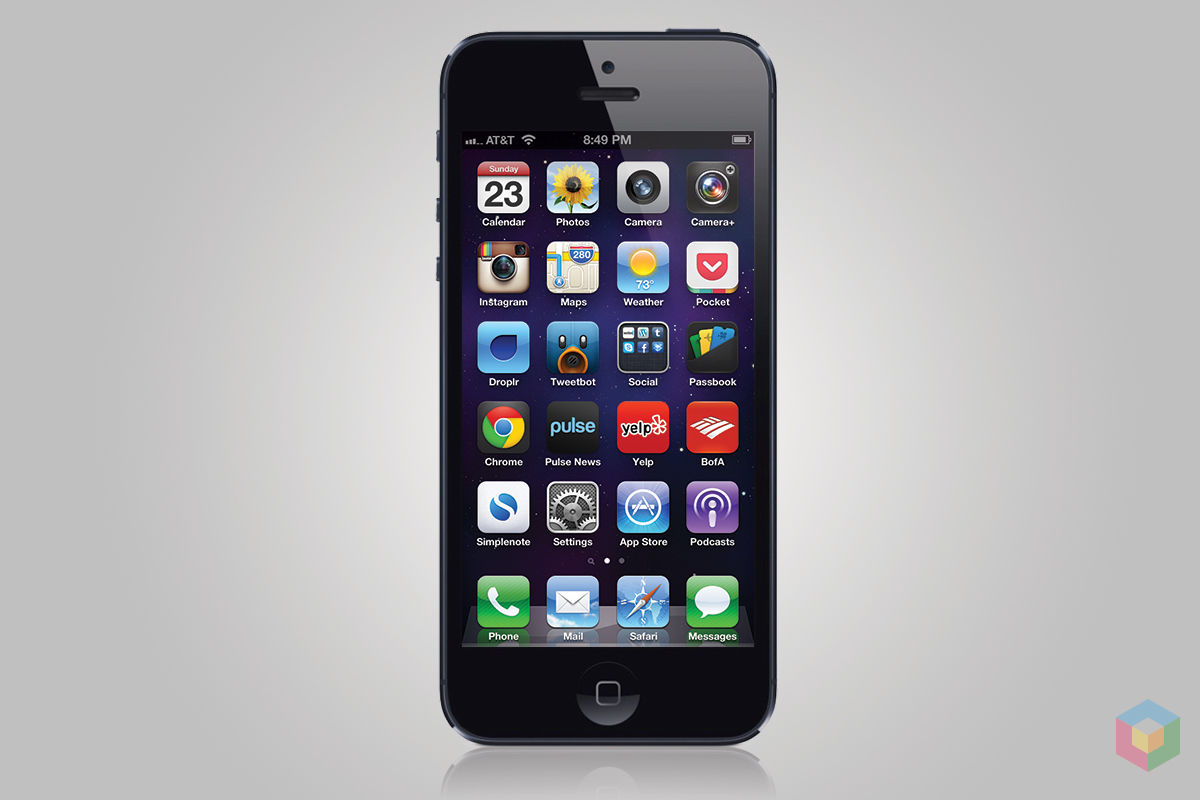 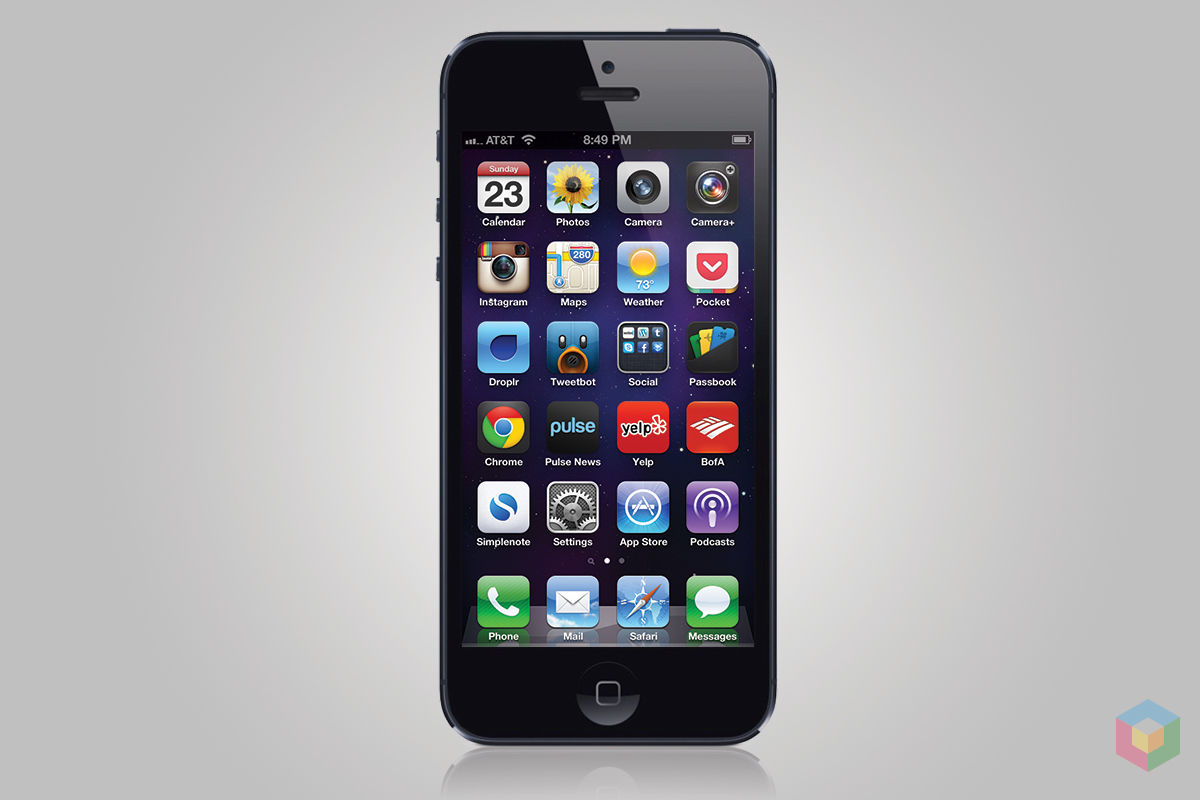 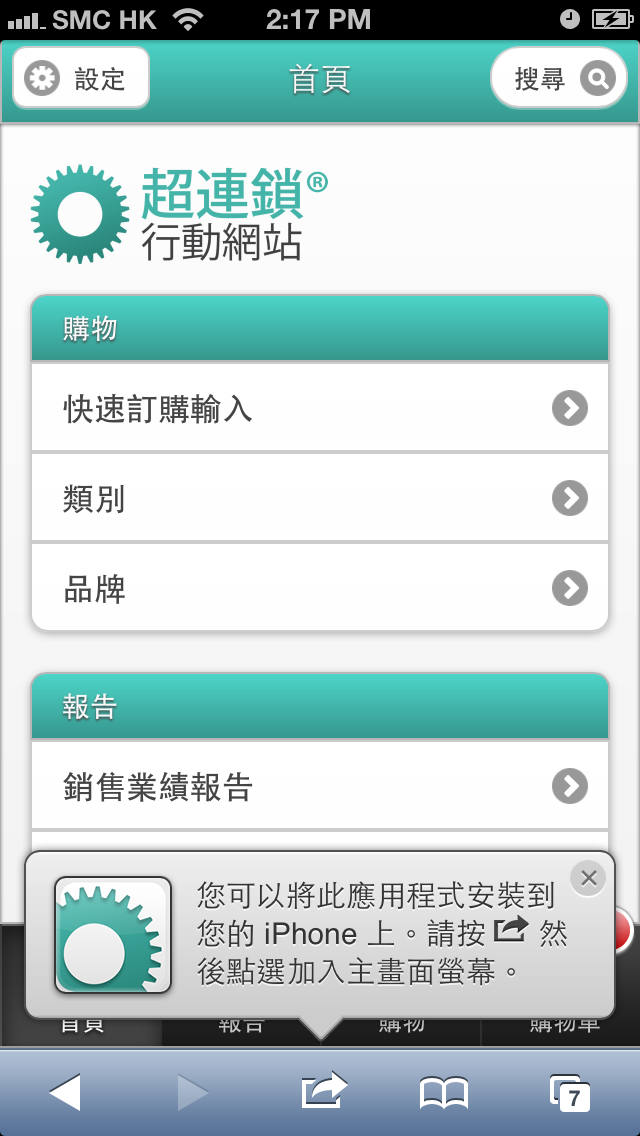 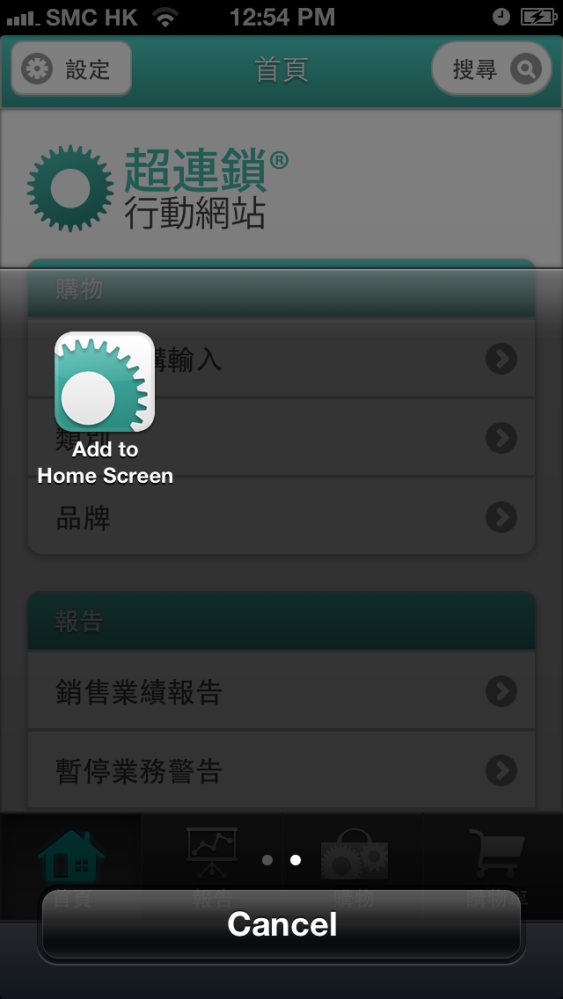 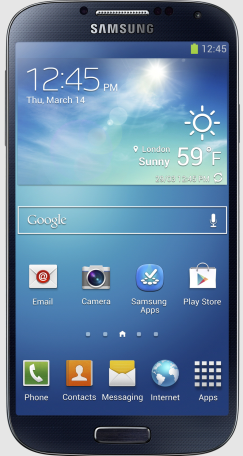 報告 Reports
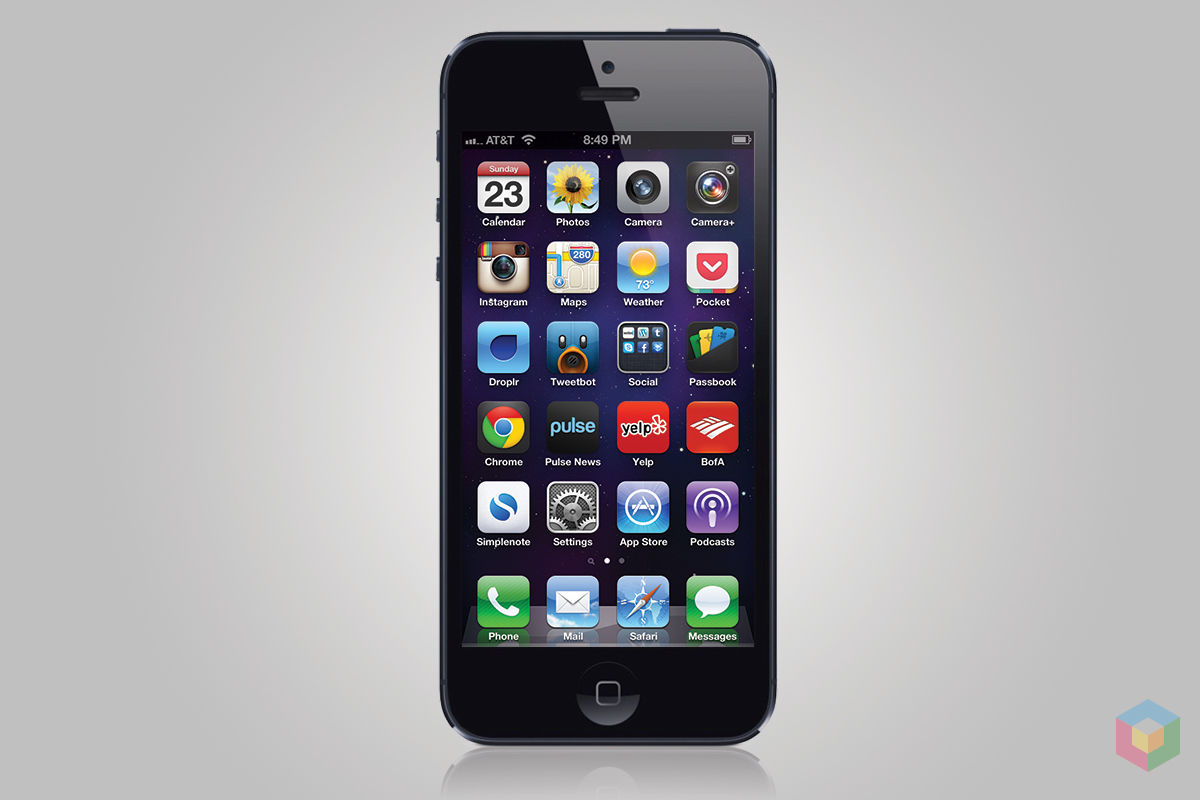 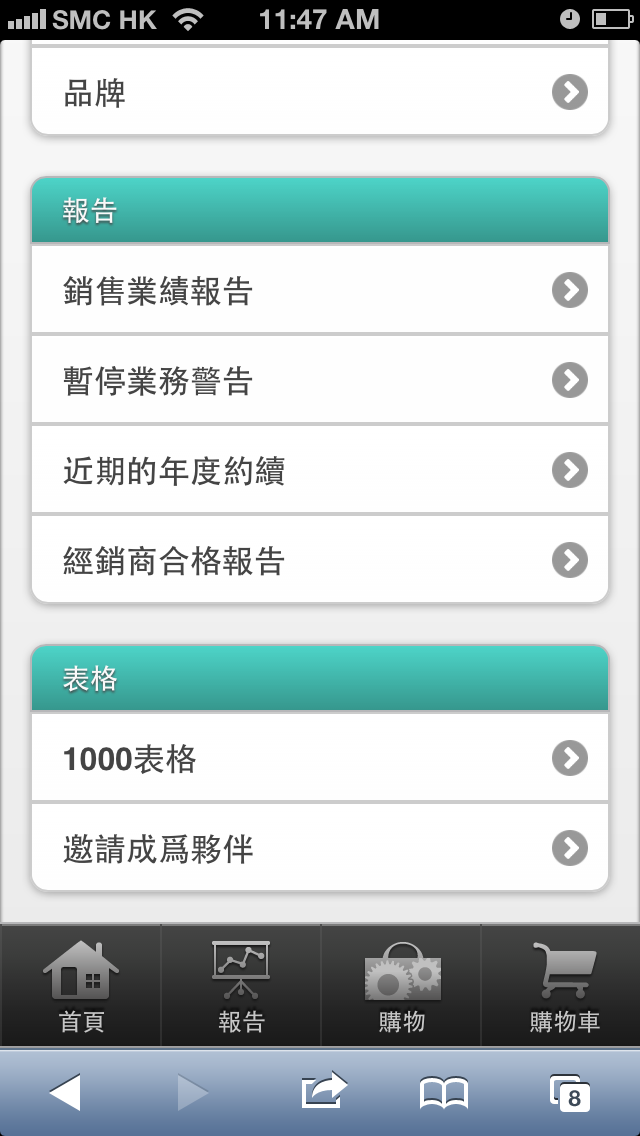  hk.unfranchise.com
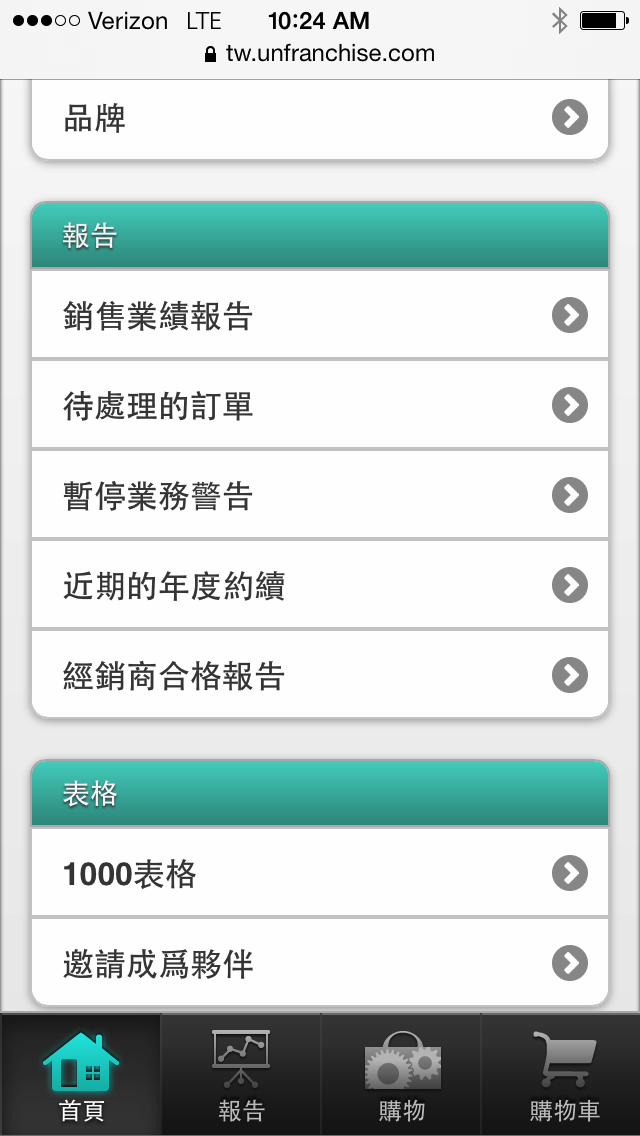 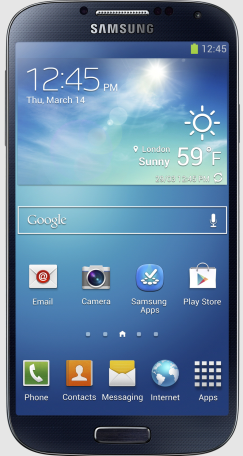 1000表格   Form 1000
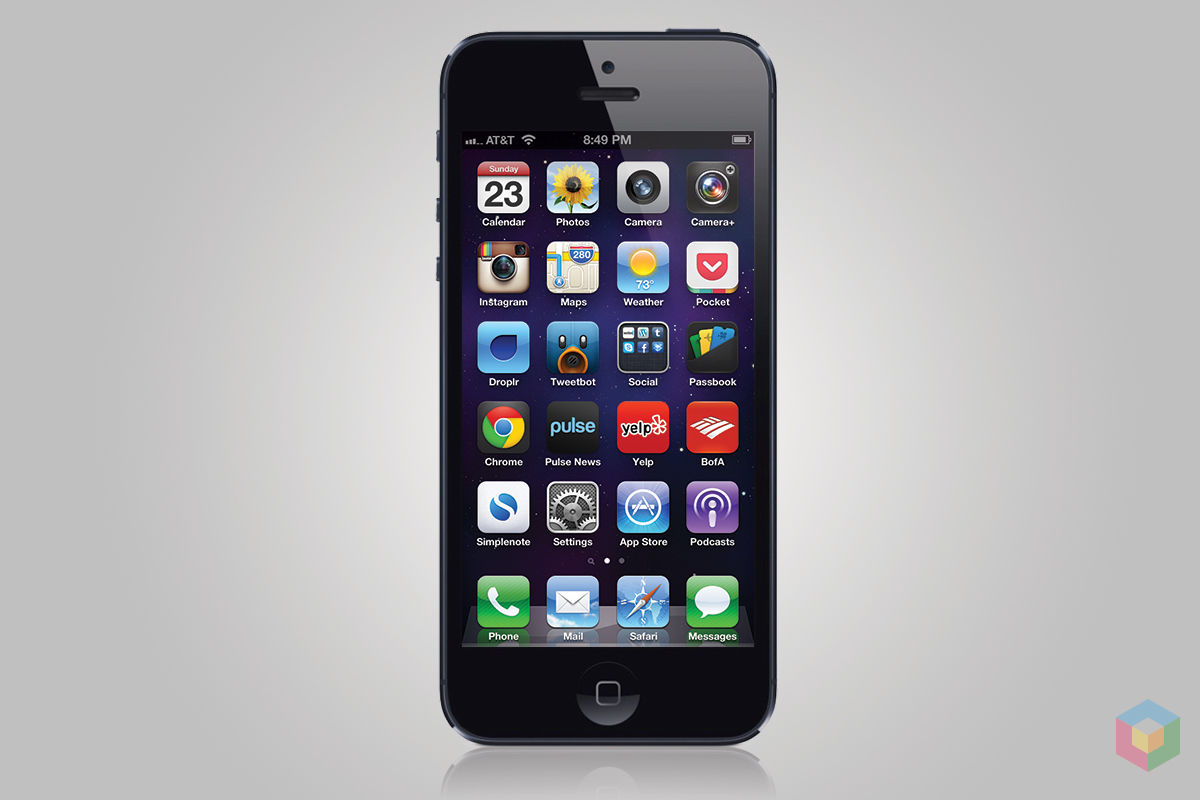 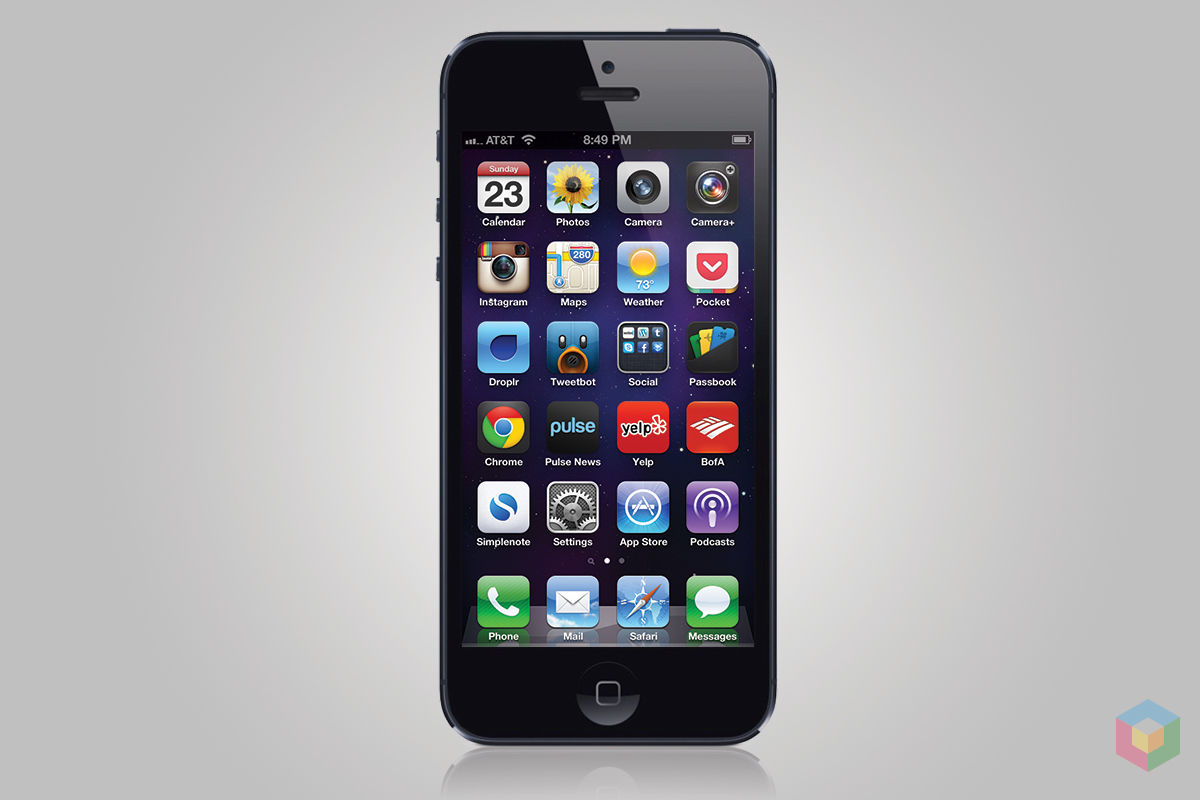 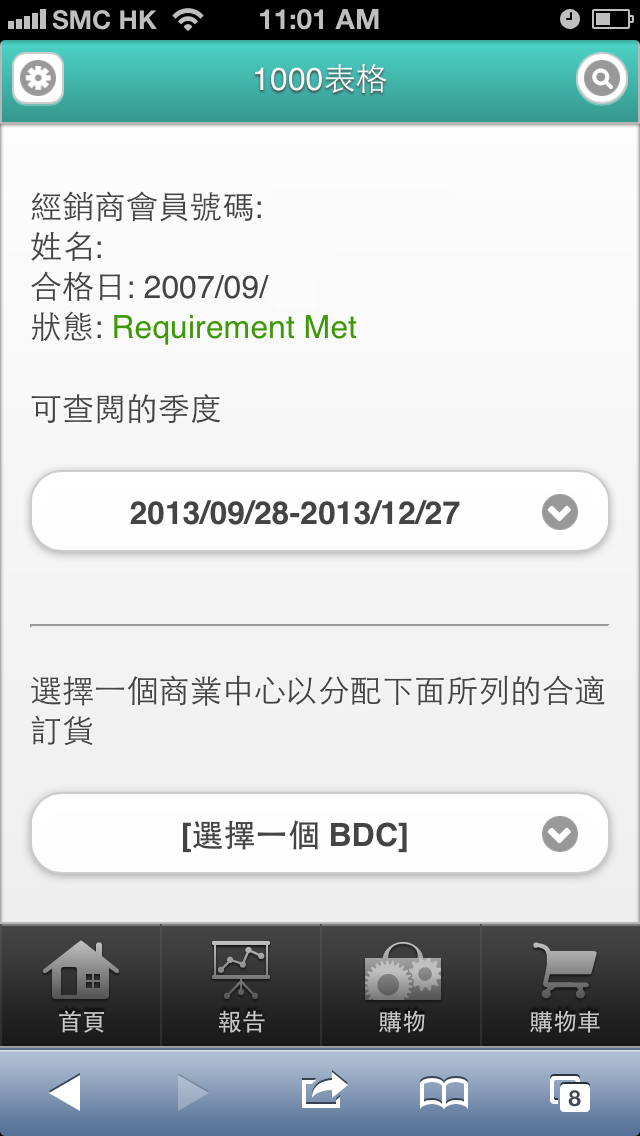 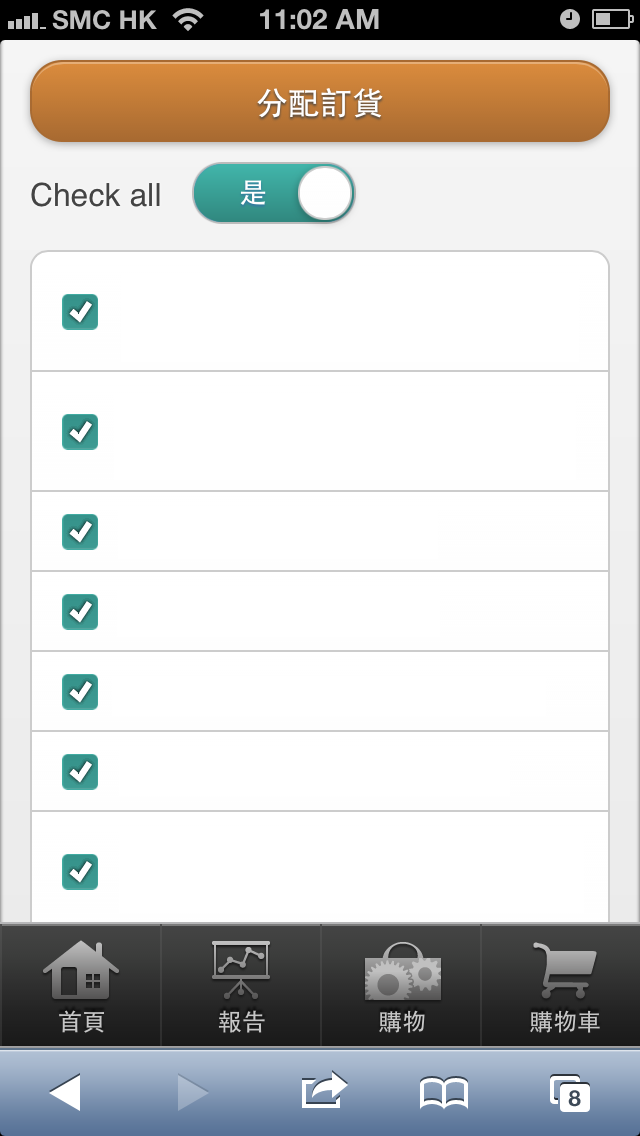 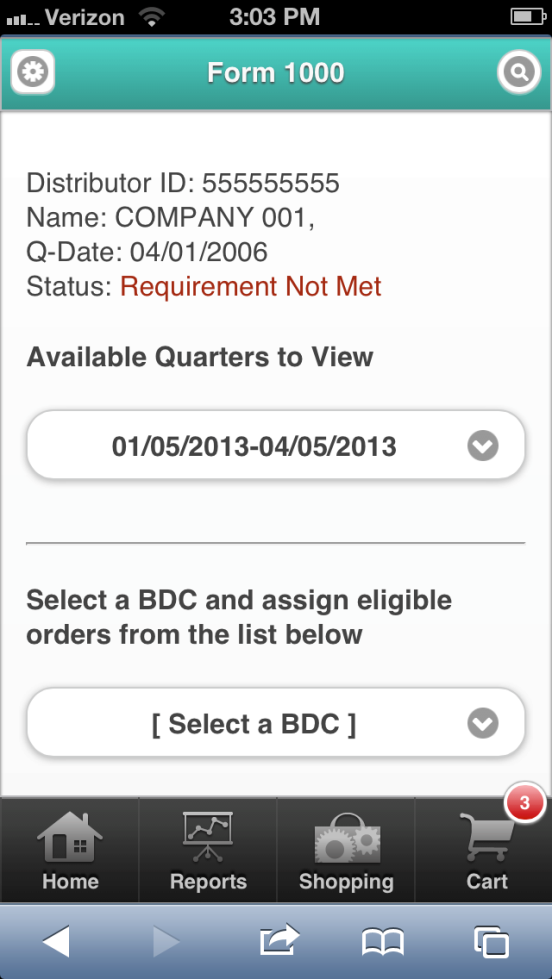 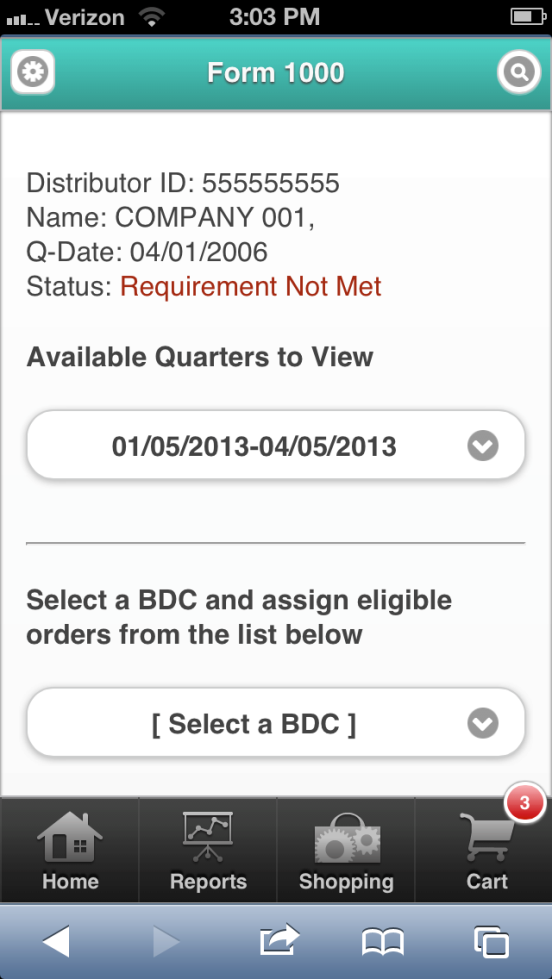 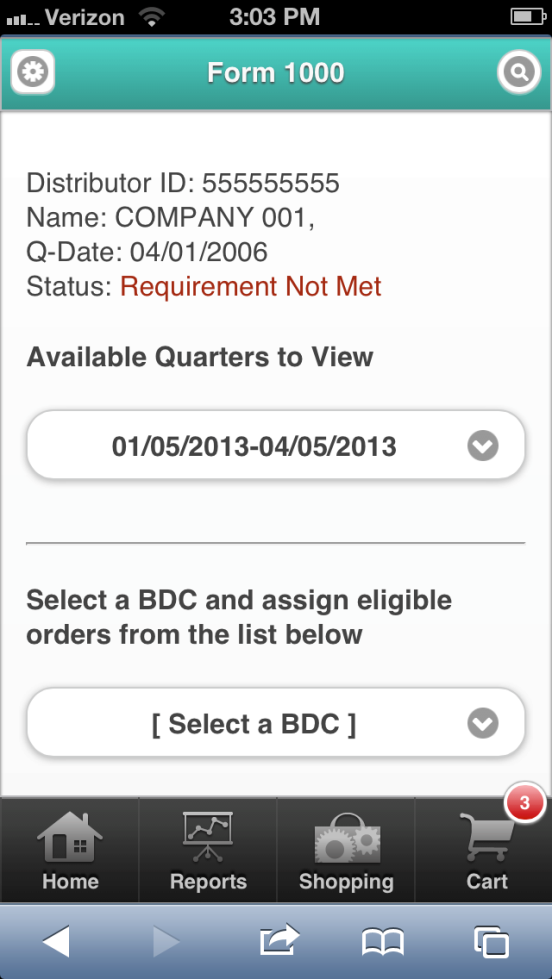 777777 7777777 – HK$89 (*)
TEST ACCOUNT – HK$1080 (*)
Joshua Anton – HK$135 (*)
pc4 A TEST – HK$701 (*)
pc4 A TEST – HK$254 (*)
Joshua Anton – HK$701 (*)
TEST ACCOUNT – HK$1080 (*)
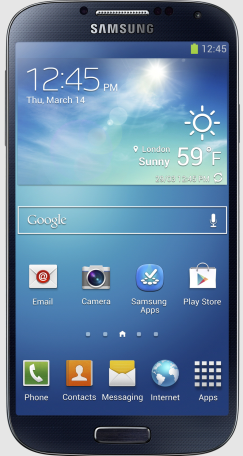 產品頁面  Product Pages
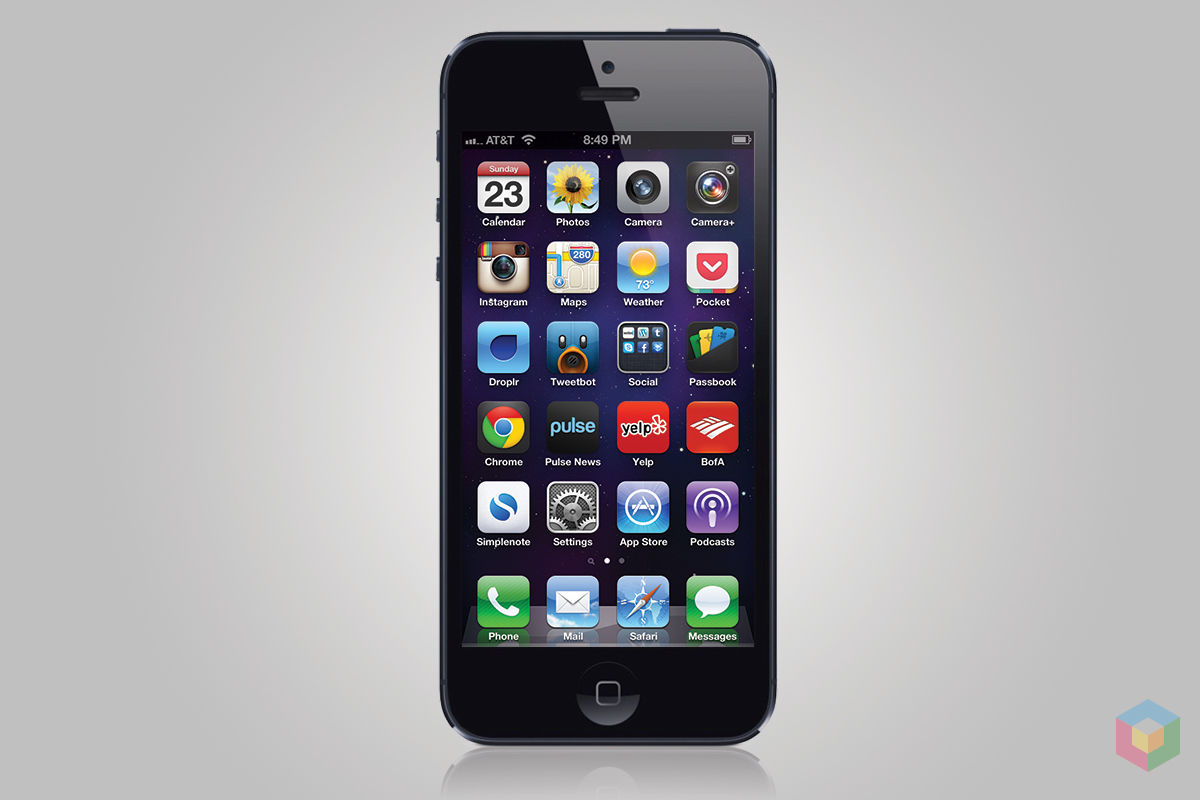 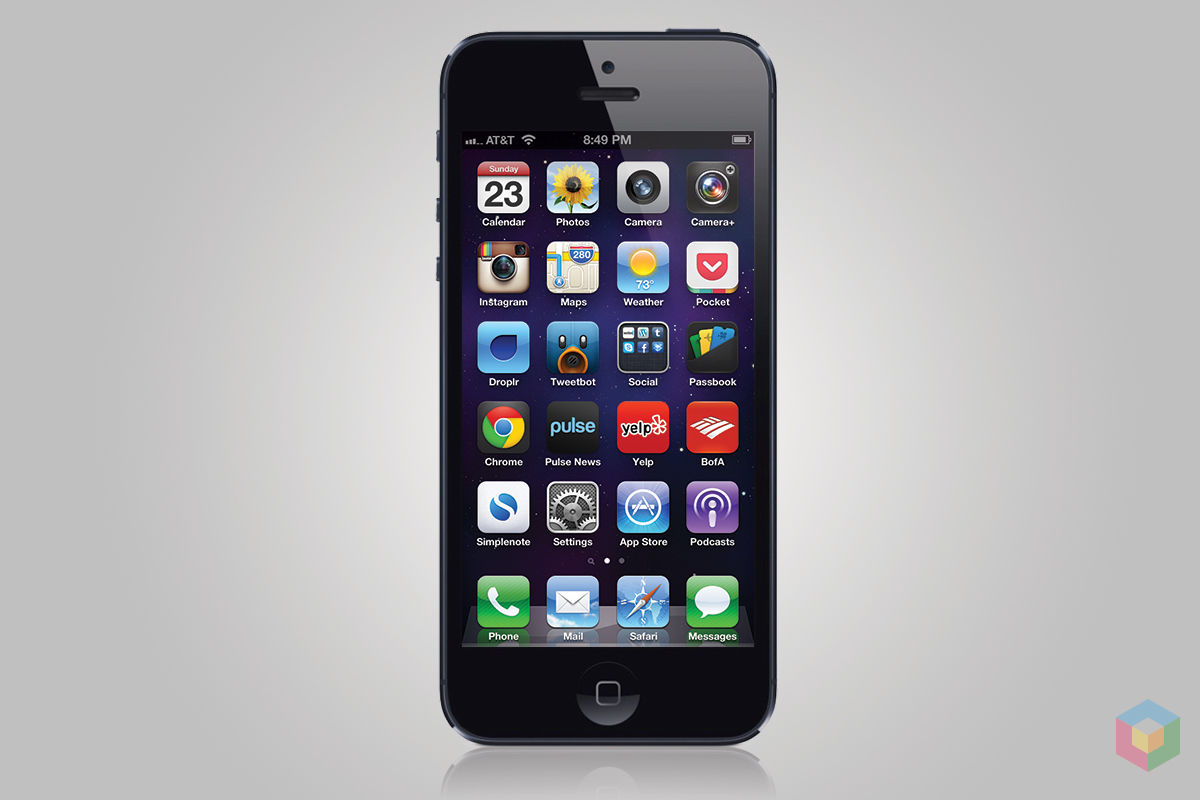 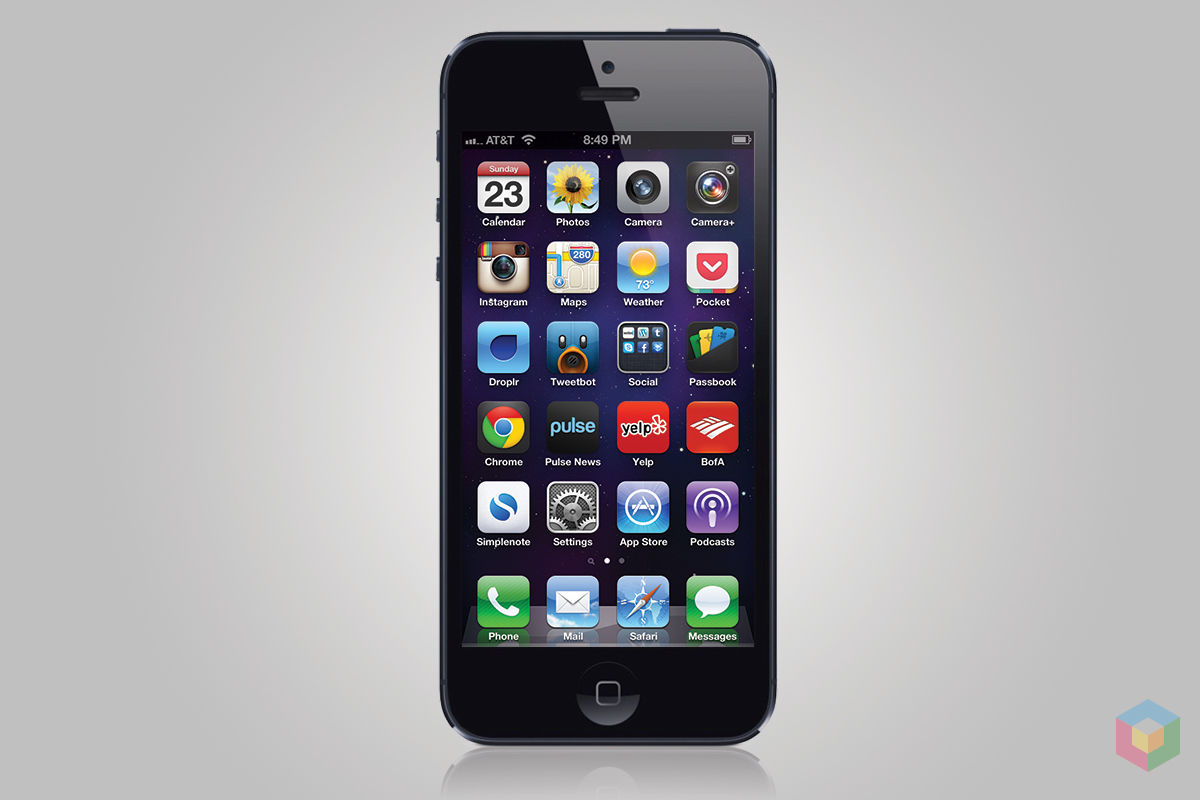 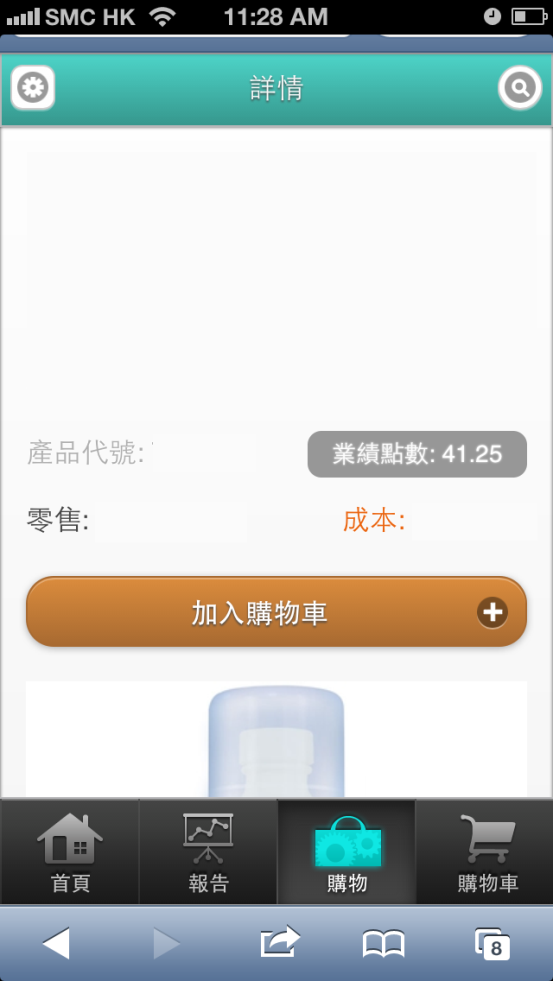 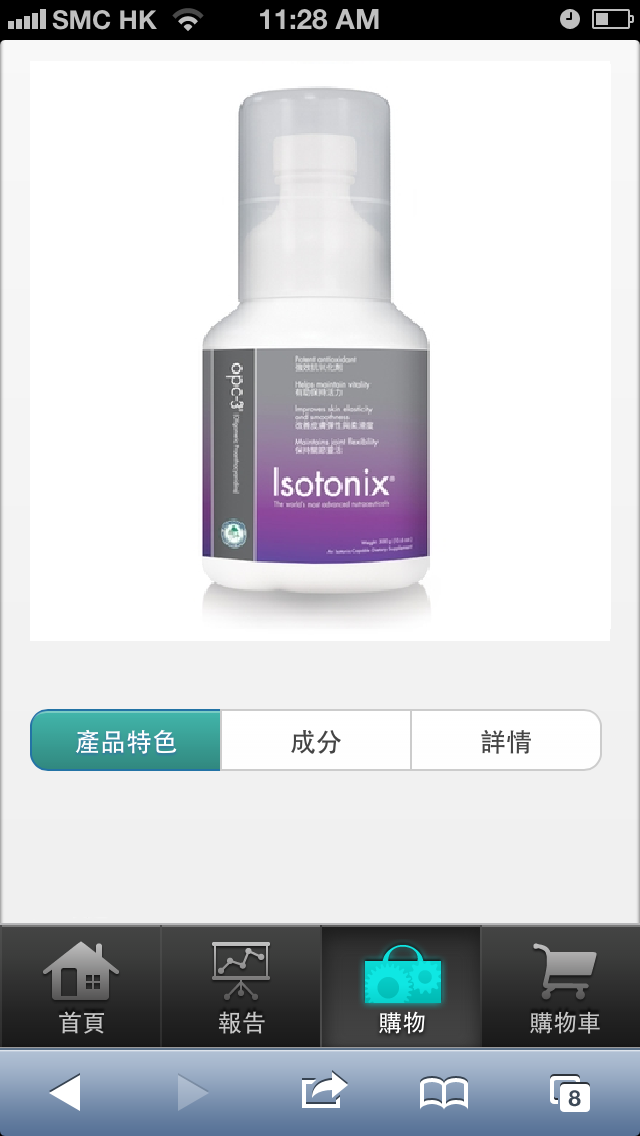 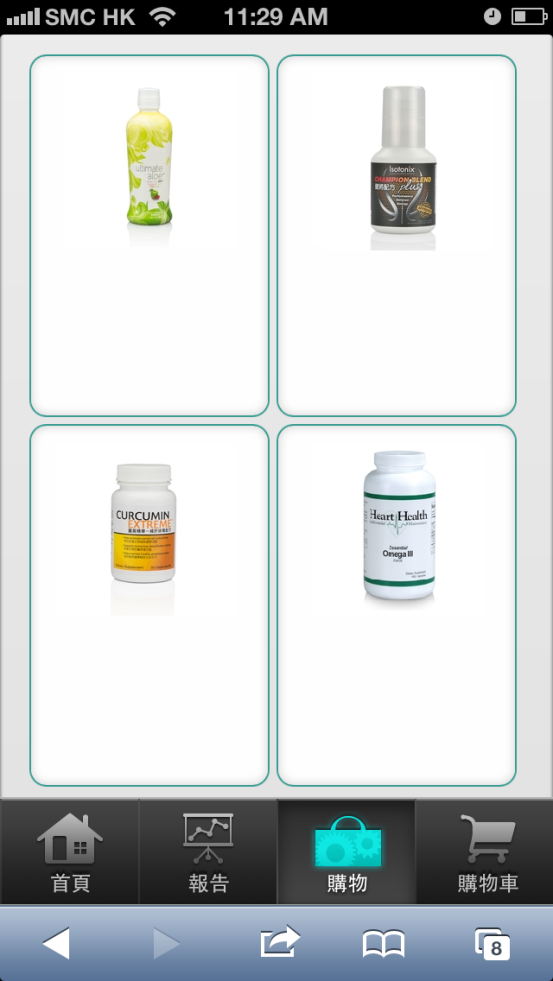 Isotonix®OPC-3® 
抗氧化沖劑 – 單瓶裝 (90次份量)
Ultimate Aloe™ 
蘆薈汁
Isotonix®
健將配方
HK$412.00
HK$175.00
HK13000
HK$447.00
HK$630.00
Heart Health™ 
Essential Omega III 
魚油
薑黃精華─
補肝排毒配方
主要好處： 
·抗氧化
HK$254.00
HK300.00
邀請成為夥伴Invite to Partner Now
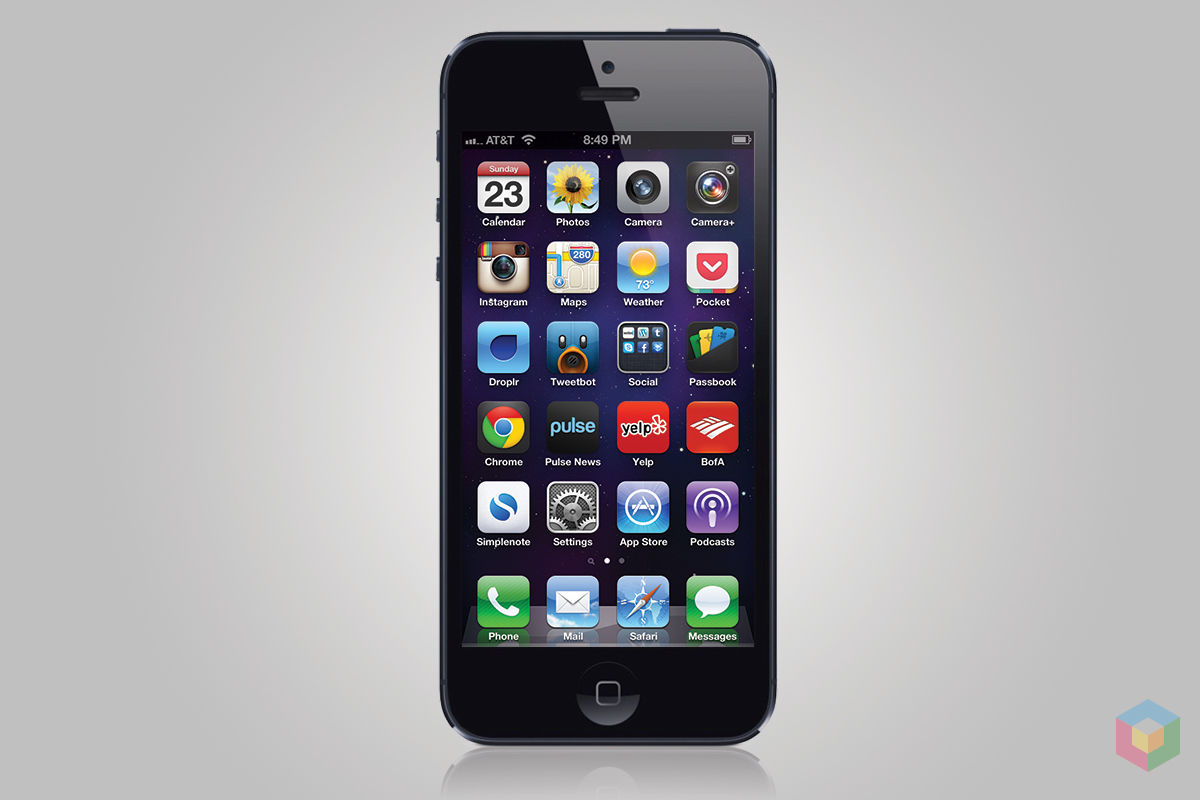 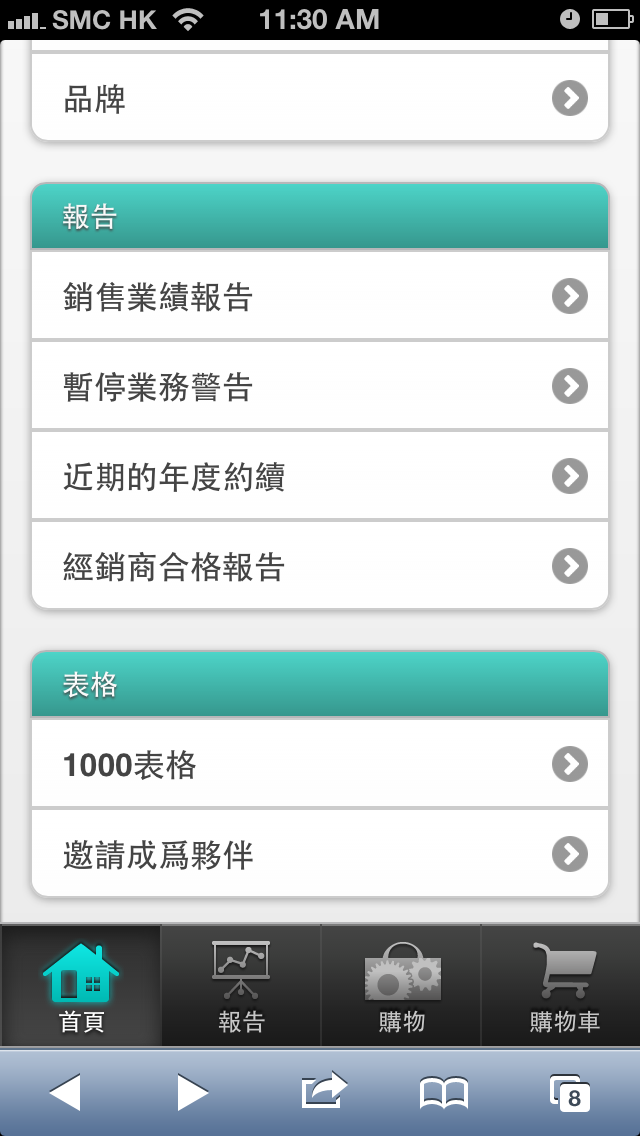 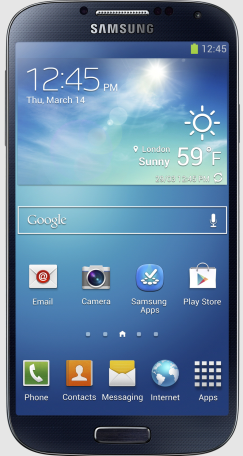 關鍵字搜尋
Keyword Search
類別搜尋
Category Search
快速訂購輸入
Quick Order Entry
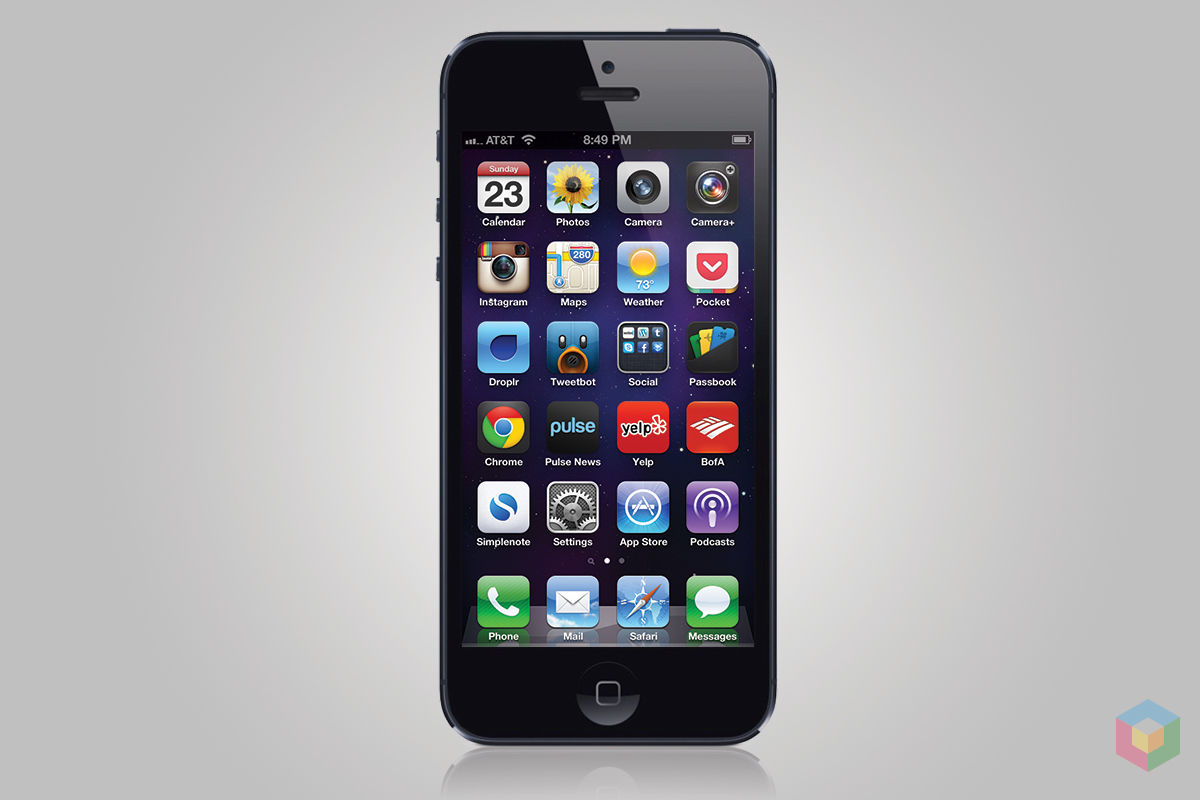 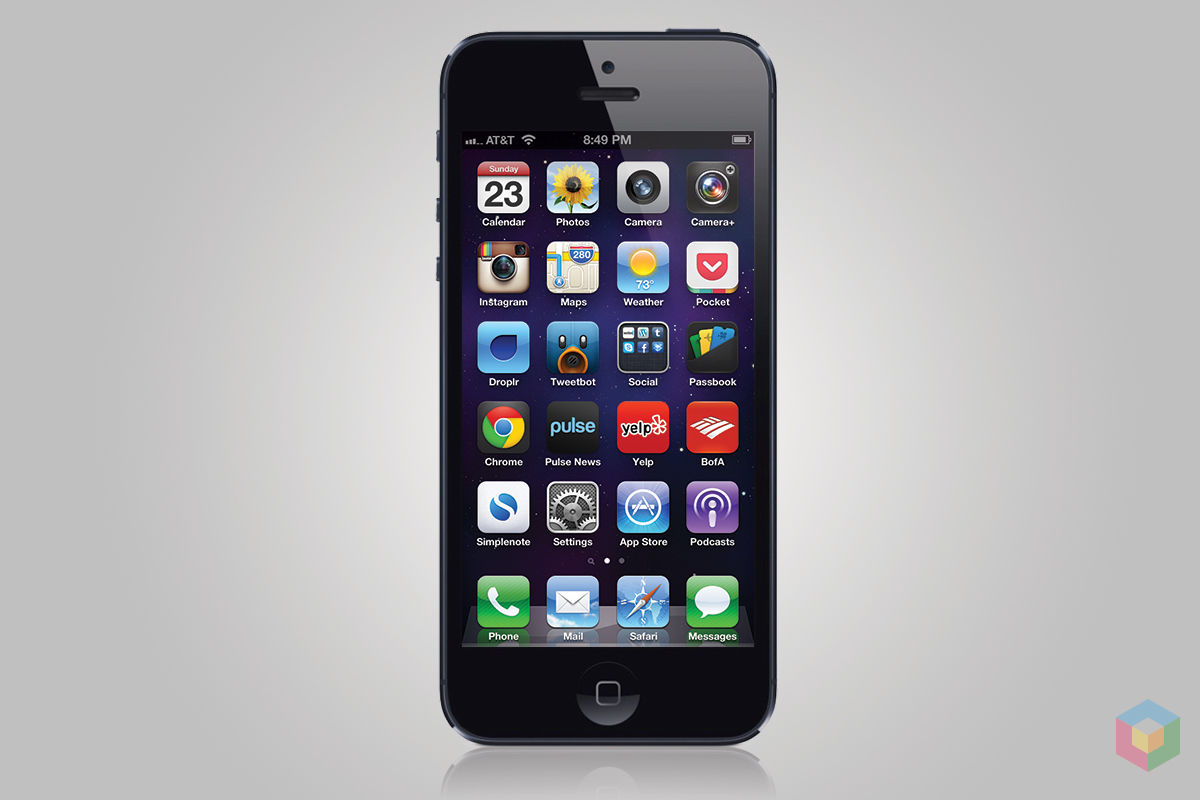 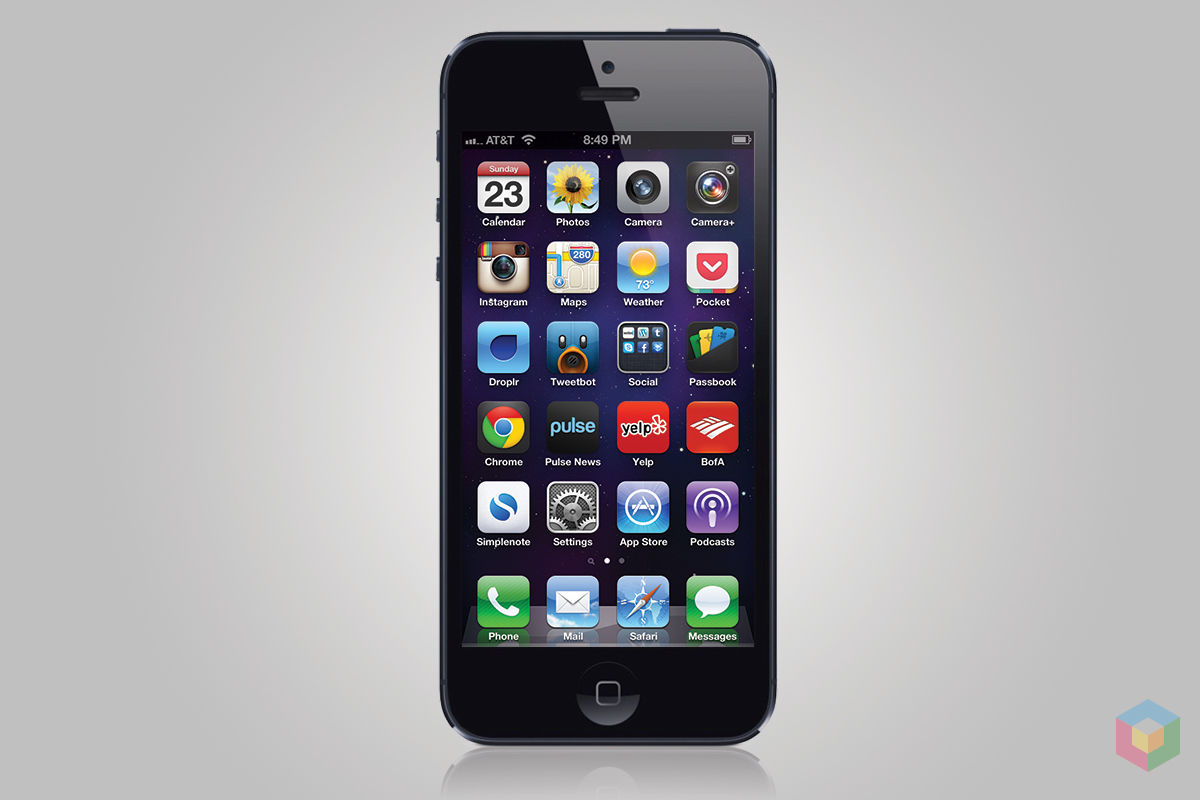 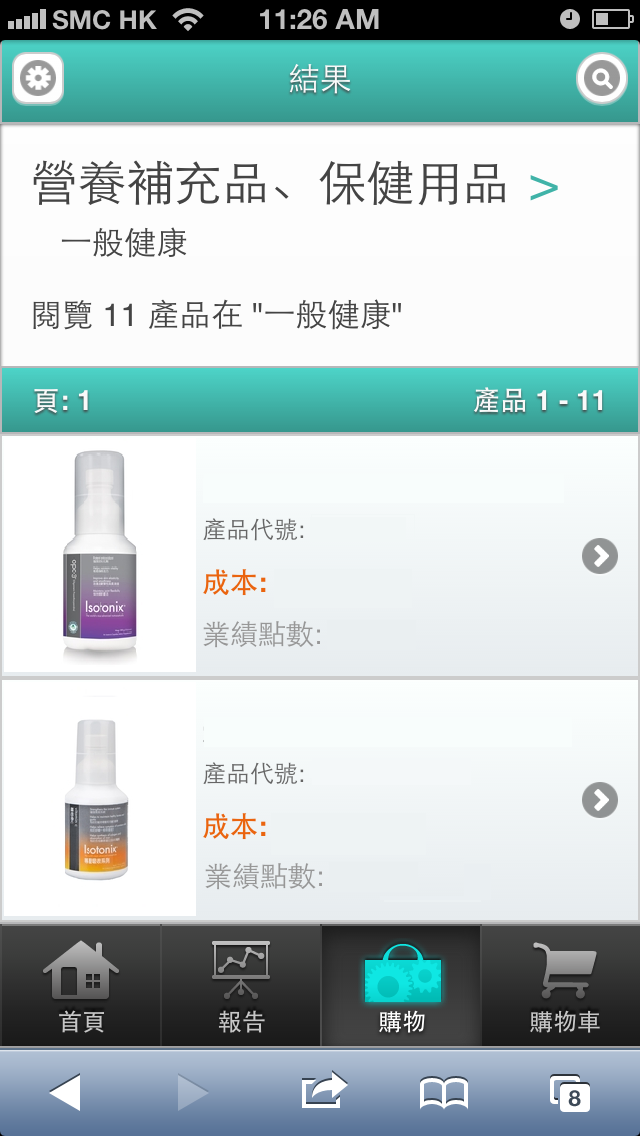 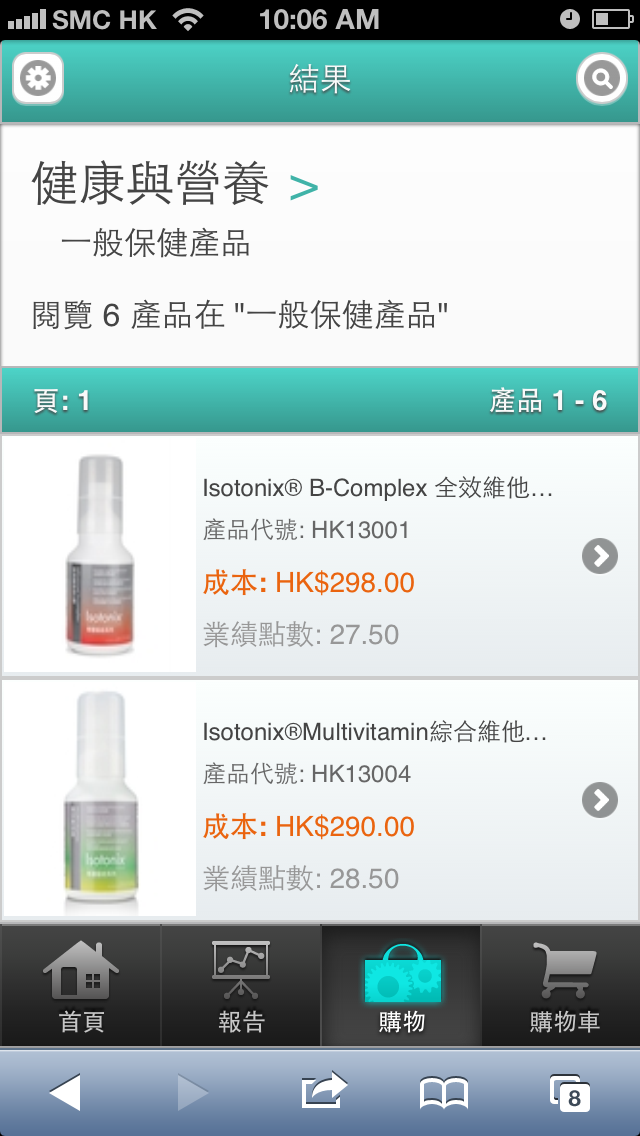 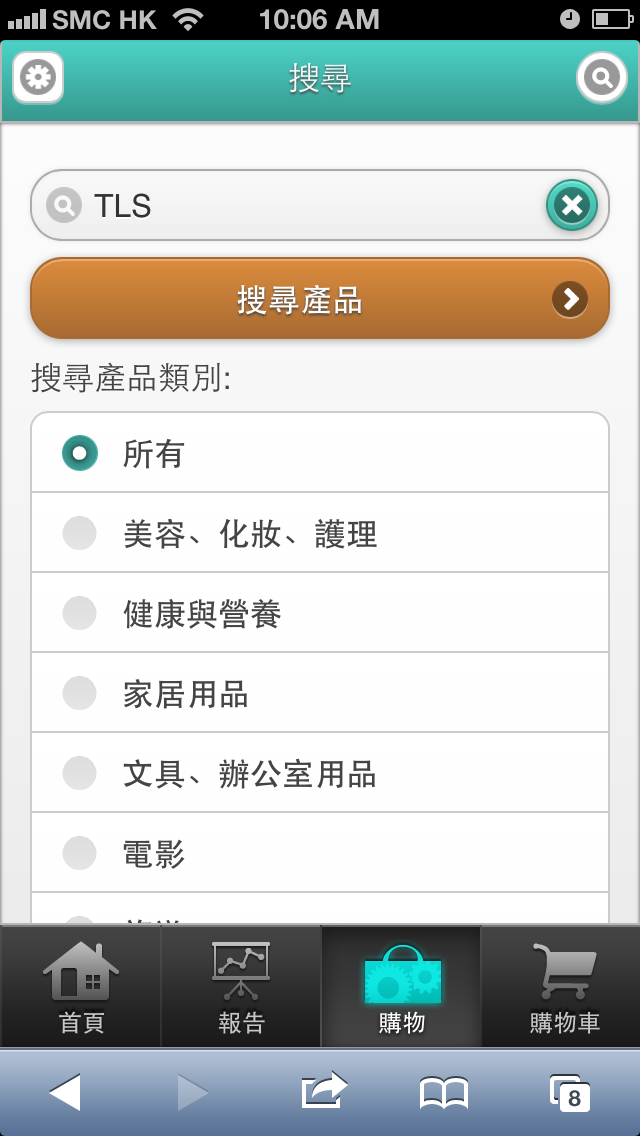 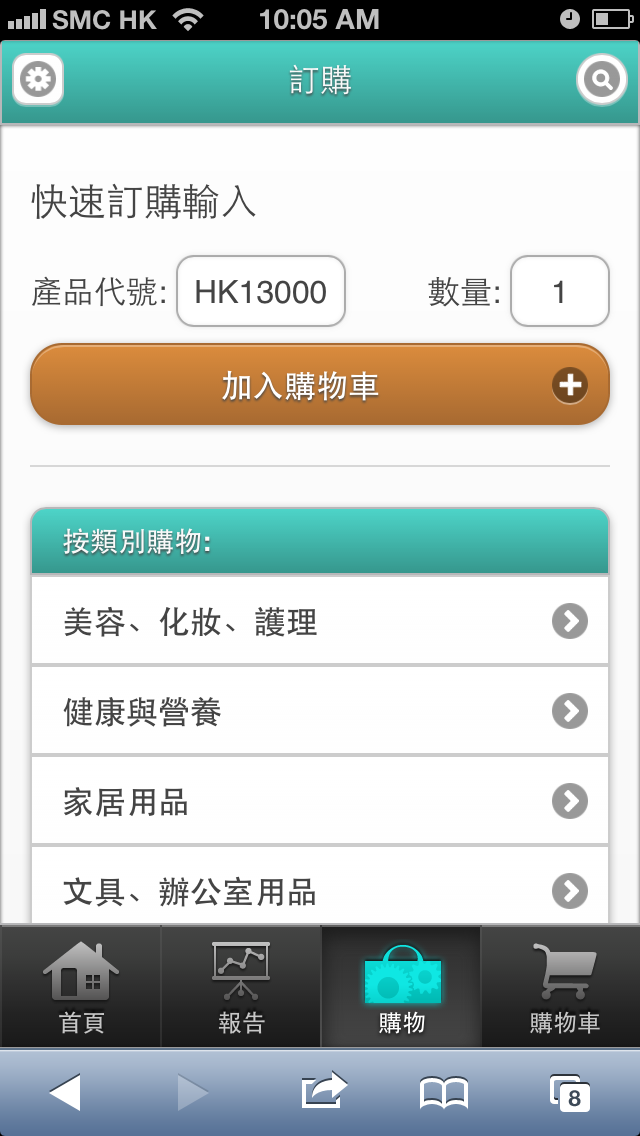 Isotonix®OPC-3® 抗氧化沖劑
HK13000
HK$447.00
41.25
Isotonix® 維他命C
HK13033
HK$209.00
16.00
邀請成為夥伴 Invite to Partner Now
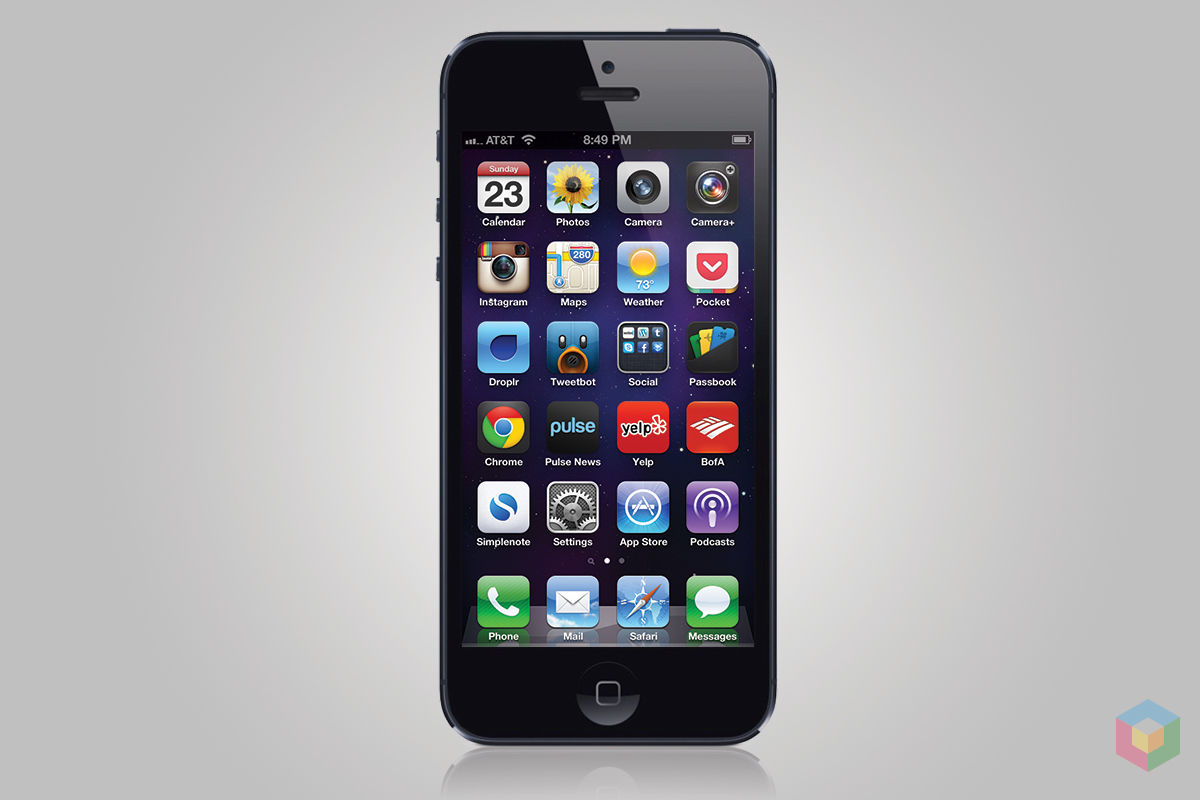 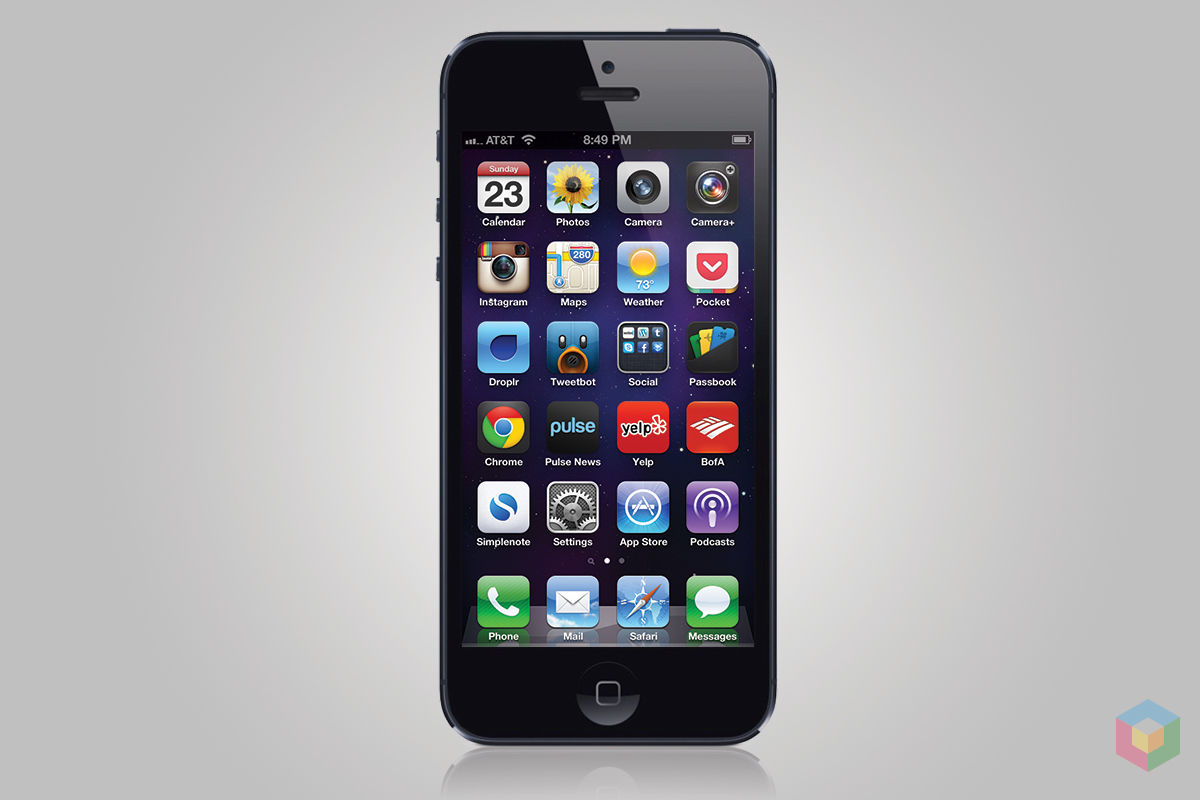 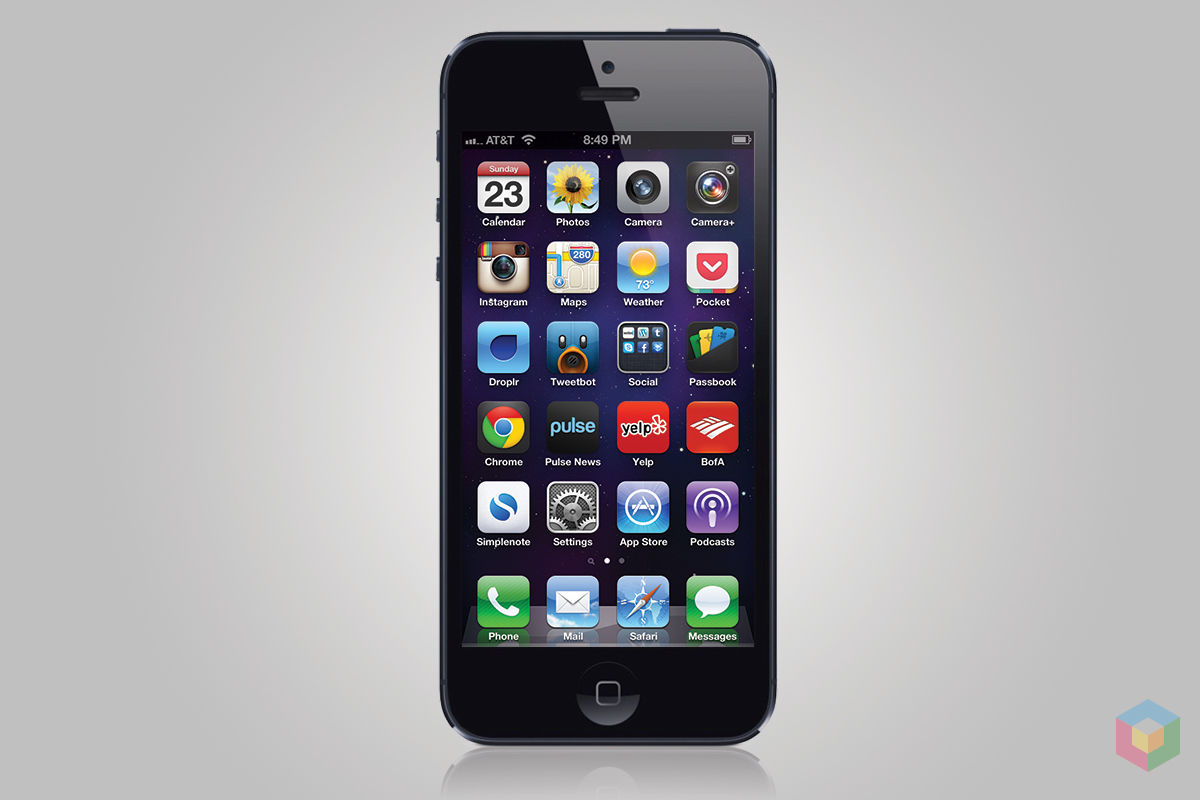 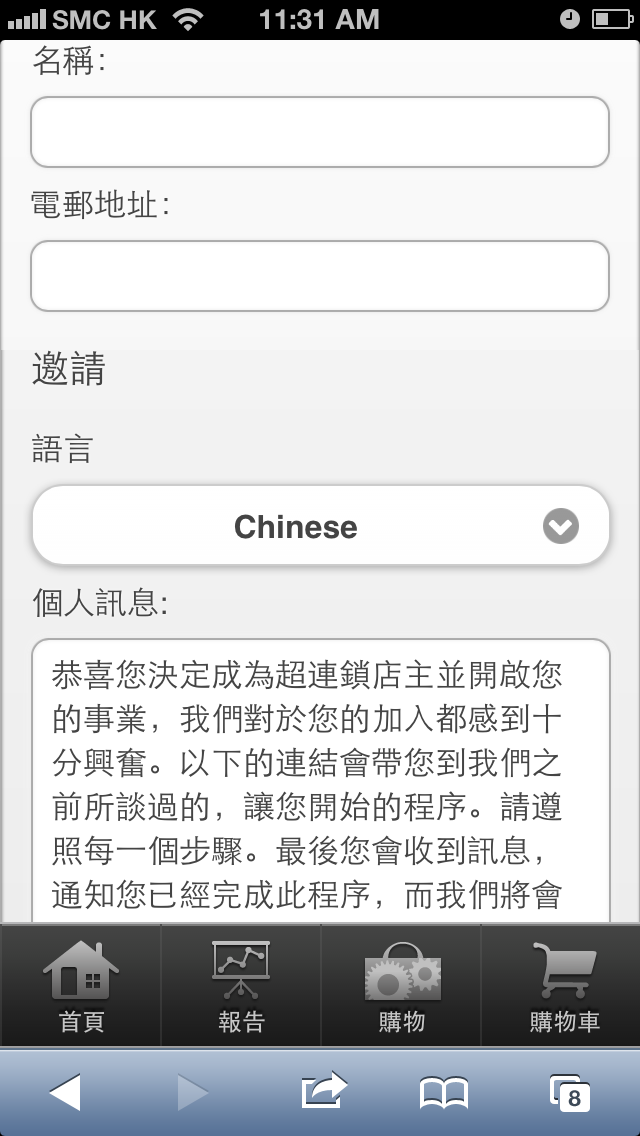 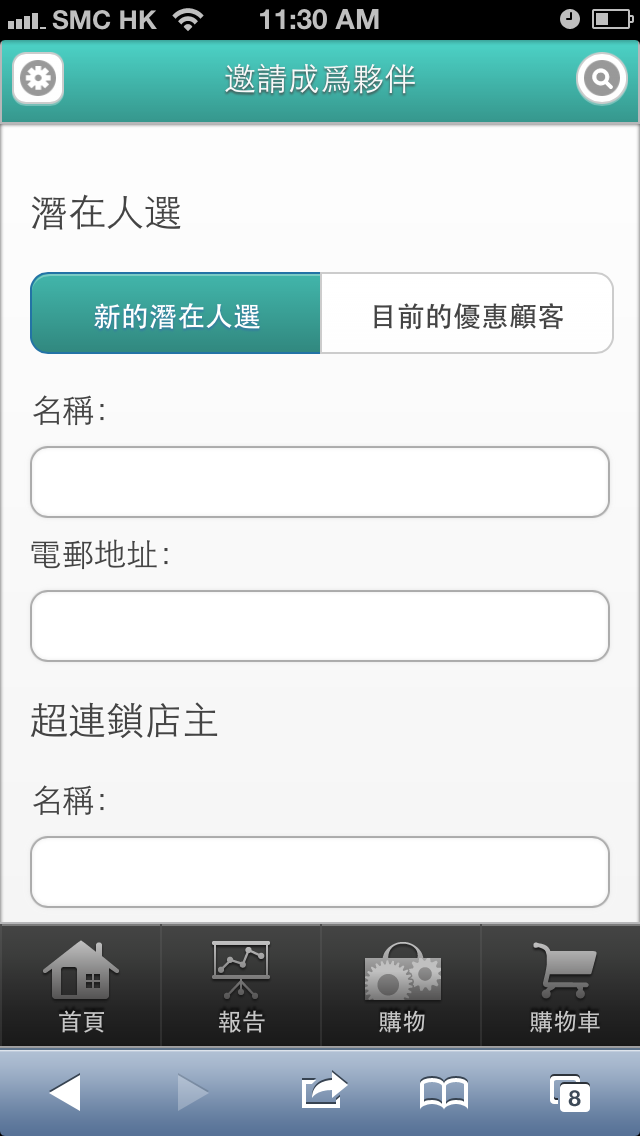 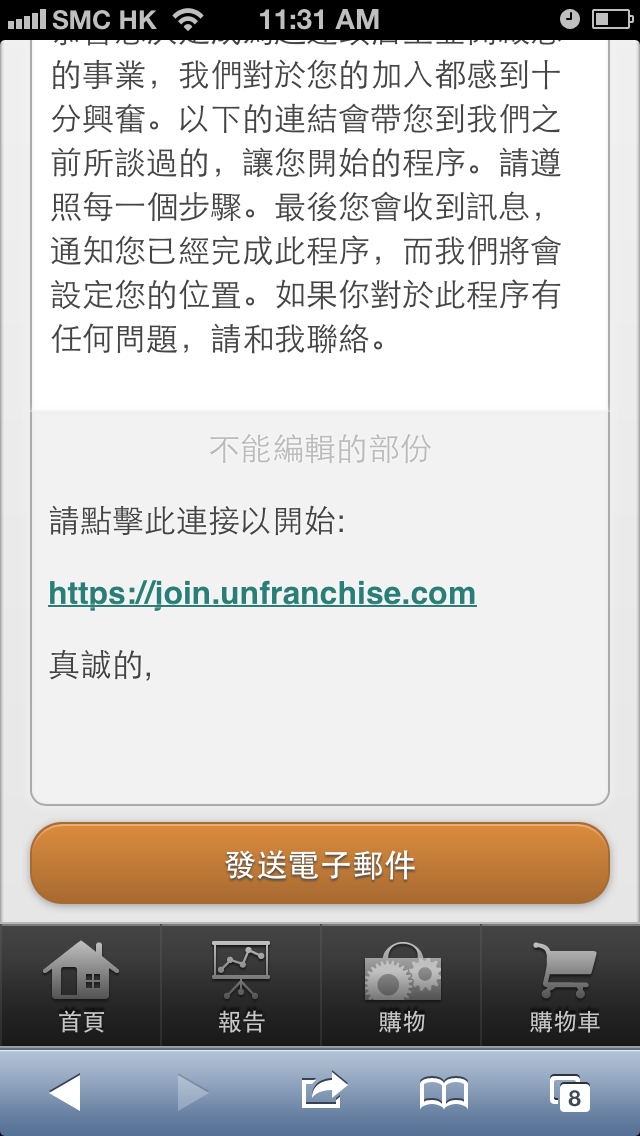 Company128
joanf@marketamerica.com
Company128
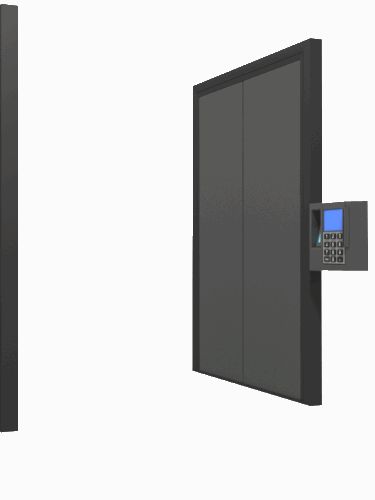 預告 Sneak Preview
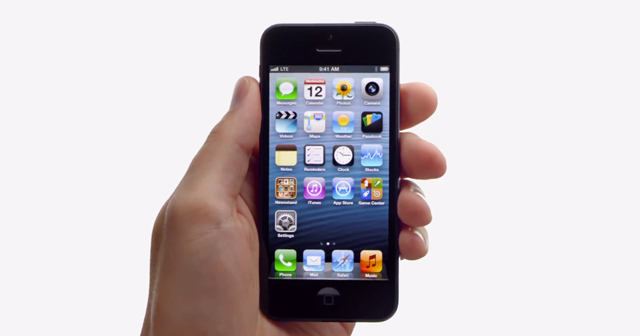 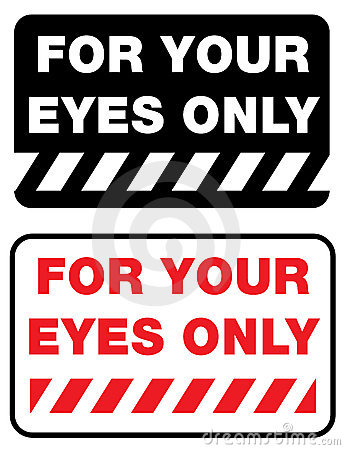 最高機密
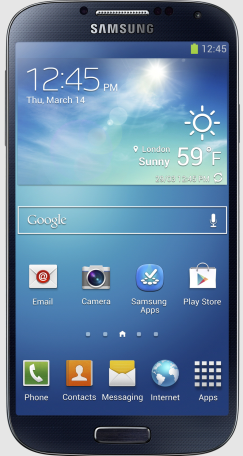 立即加入/入會登記窗口Join Now/Sign Up Wizard
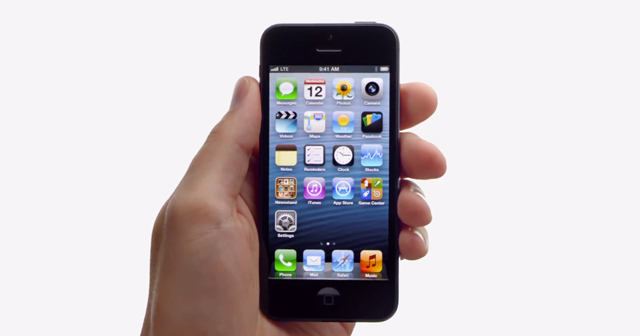 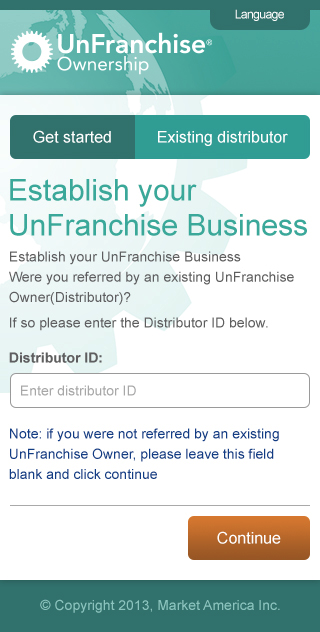 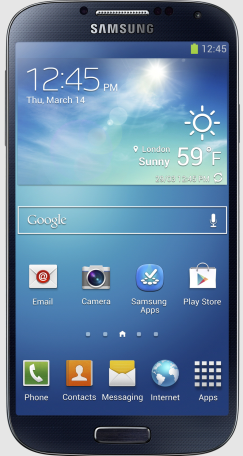 立即加入/入會登記窗口Join Now/Sign Up Wizard
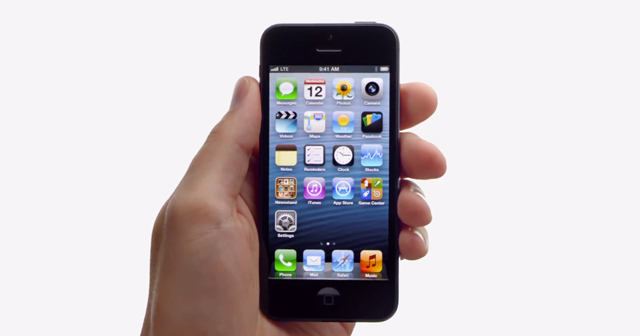 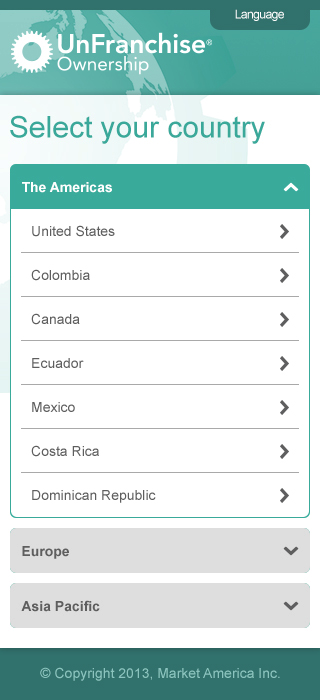 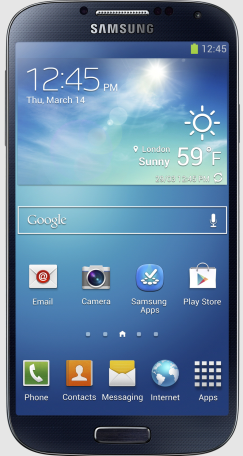 立即加入/入會登記窗口Join Now/Sign Up Wizard
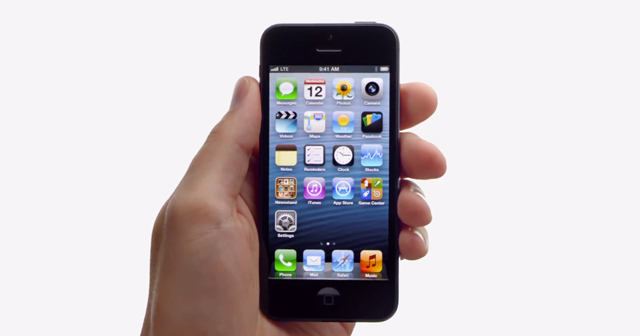 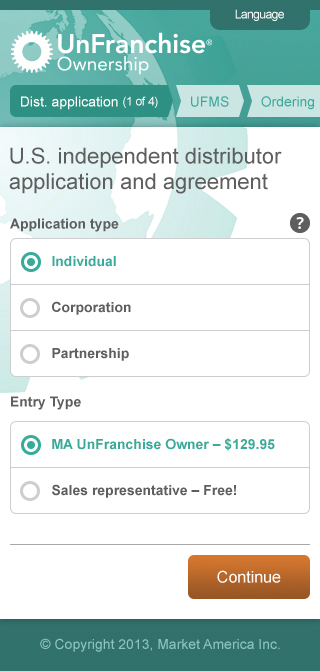 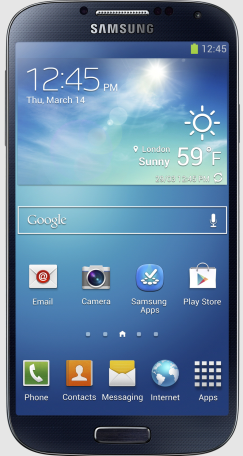 行動網站Mobile Site
HK.SHOP.COM
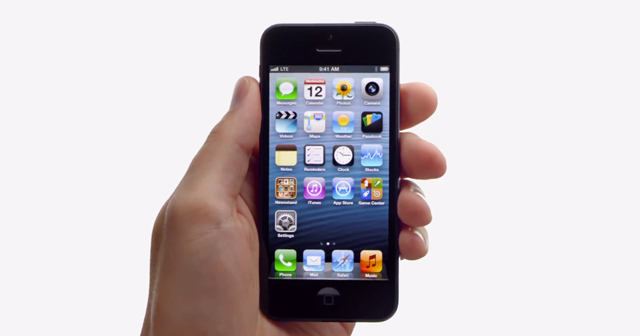 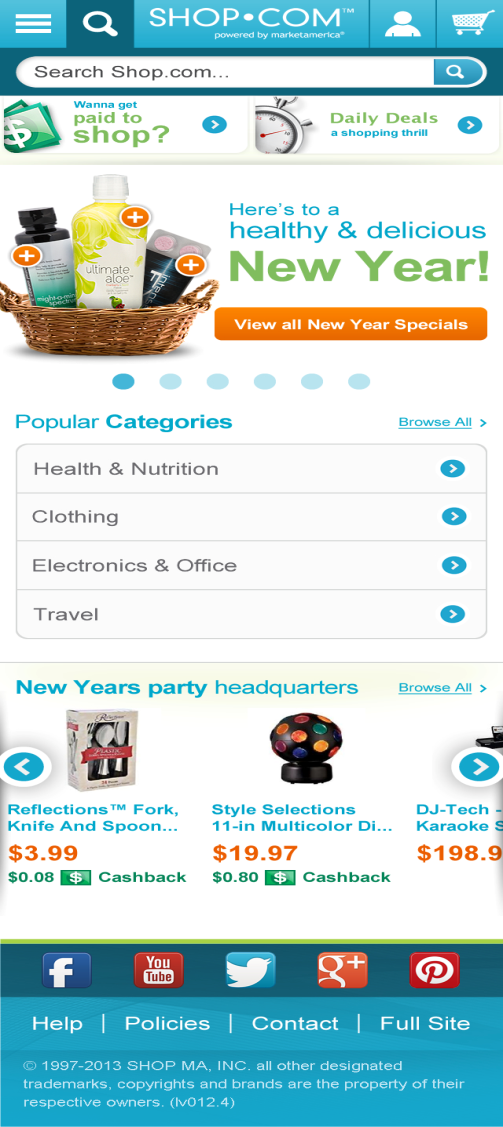 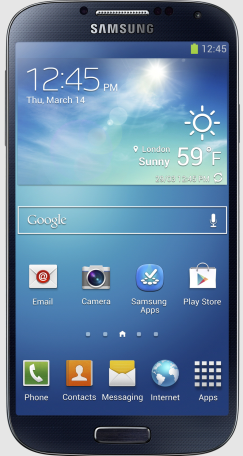 行動網站Mobile Site
HK.SHOP.COM
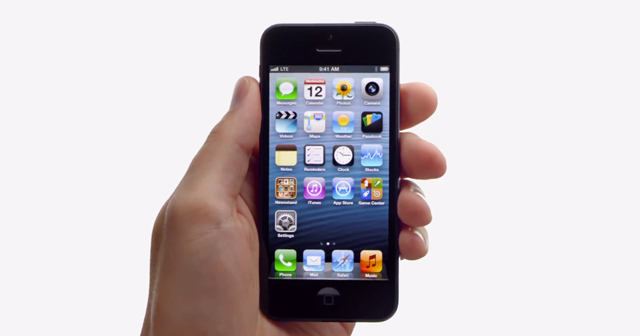 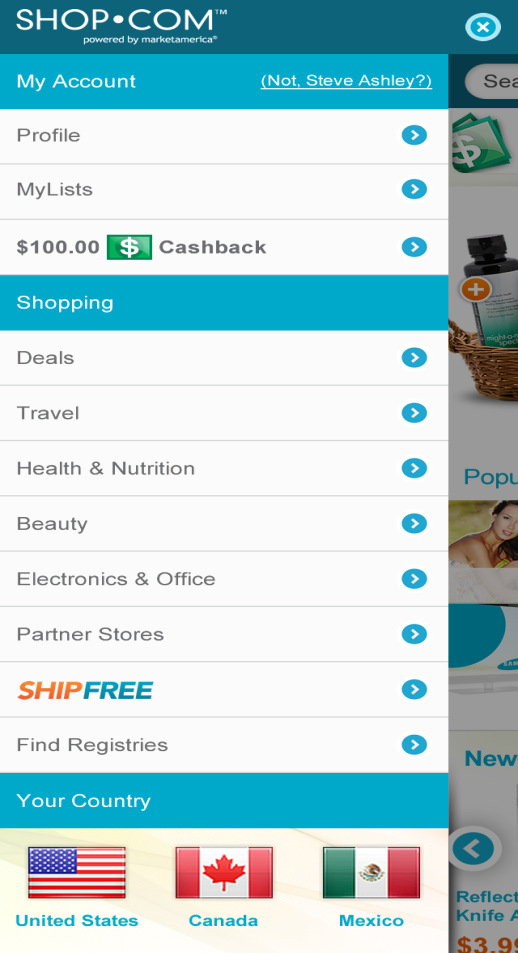 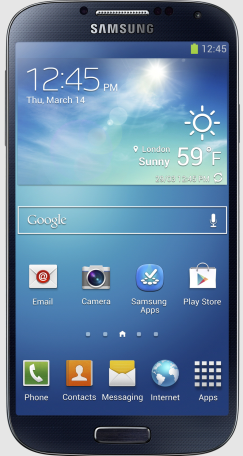 行動網站Mobile Site
HK.SHOP.COM
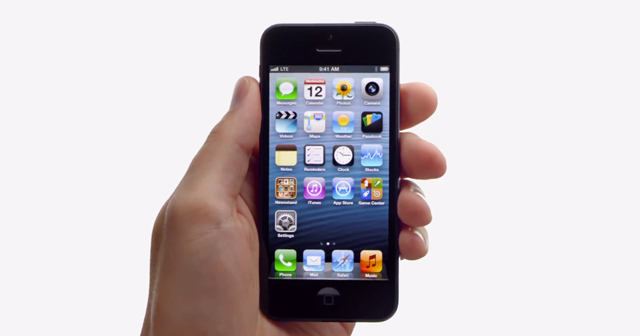 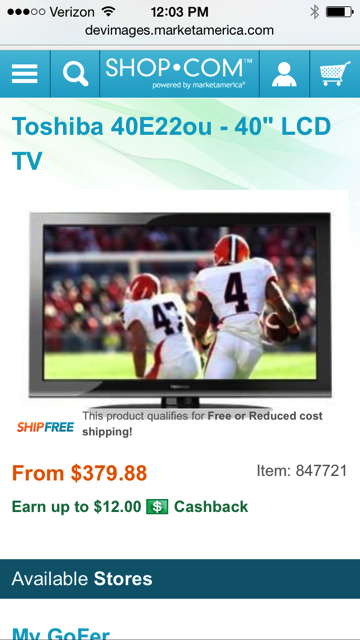 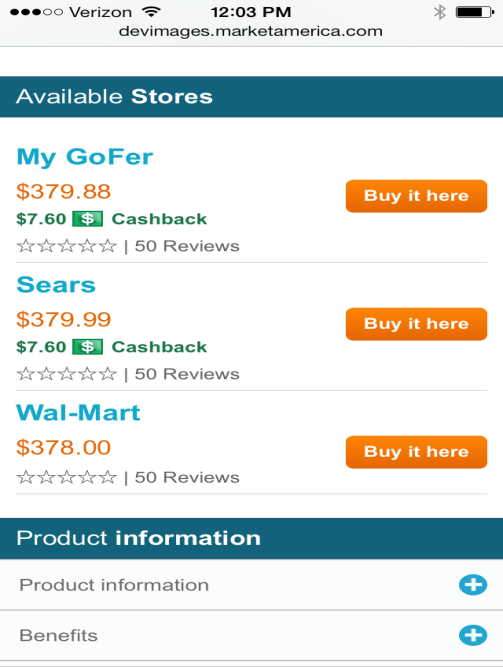 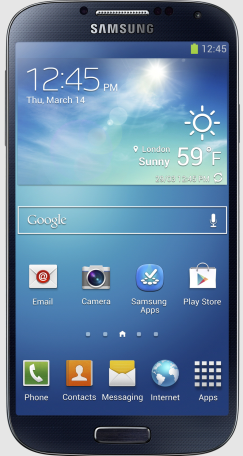 行動網站Mobile Site
HK.SHOP.COM
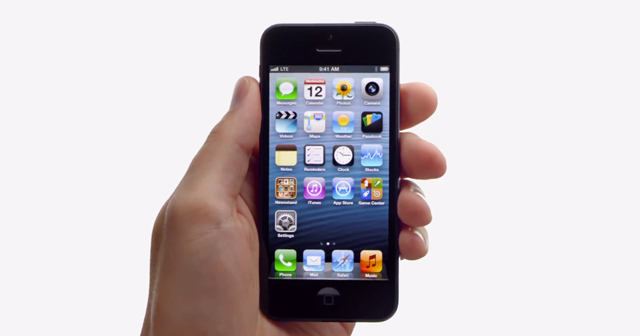 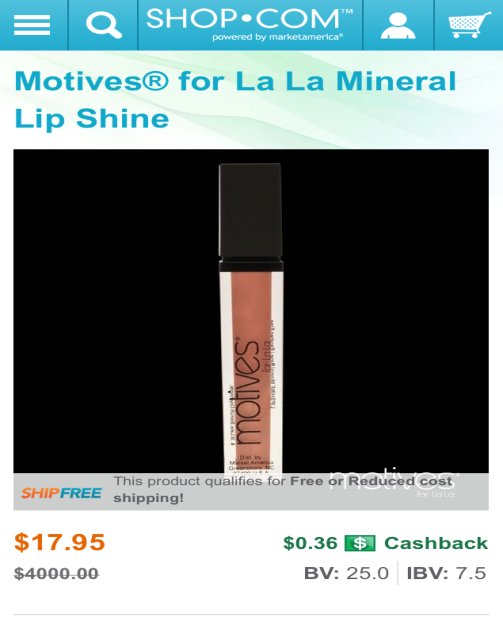 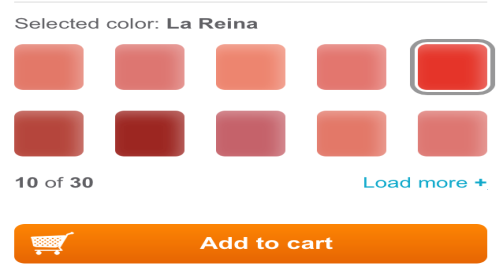 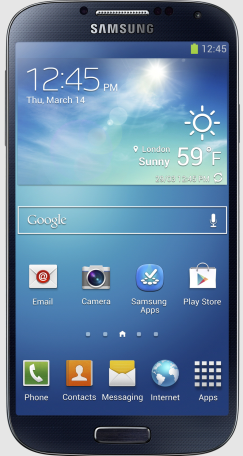 行動網站Mobile Site
HK.SHOP.COM
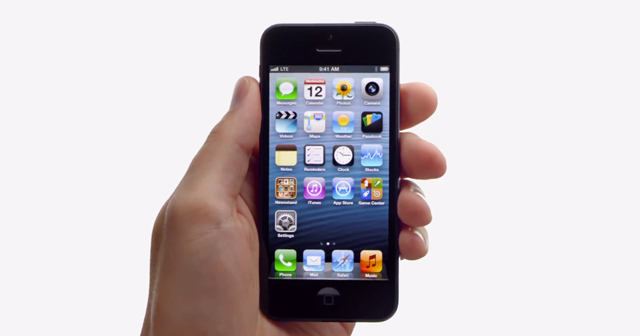 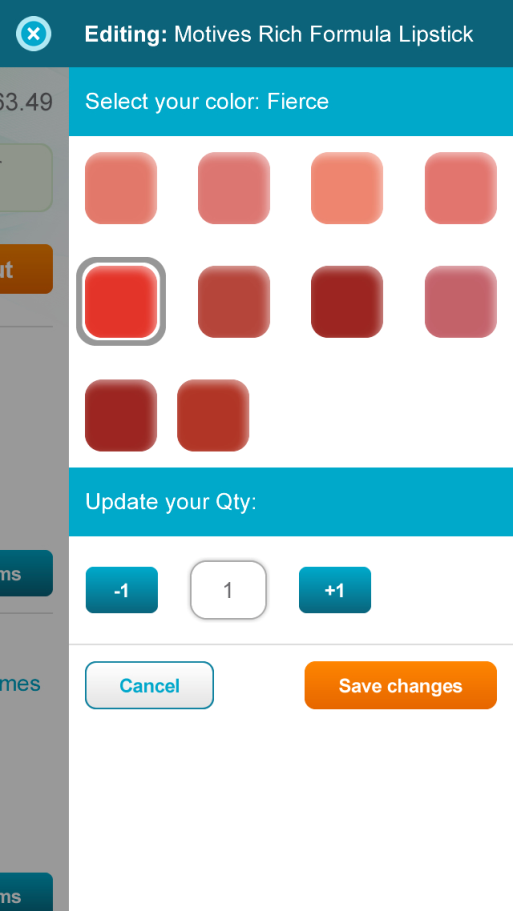 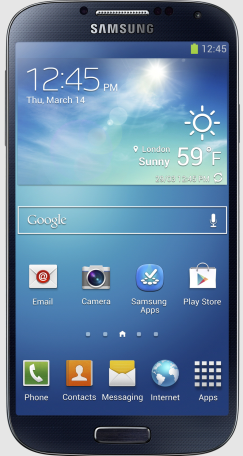 行動網站Mobile Site
HK.SHOP.COM
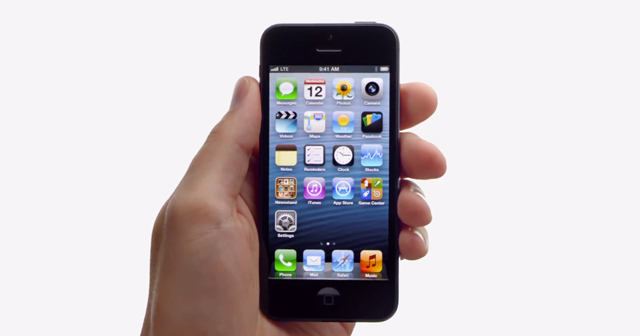 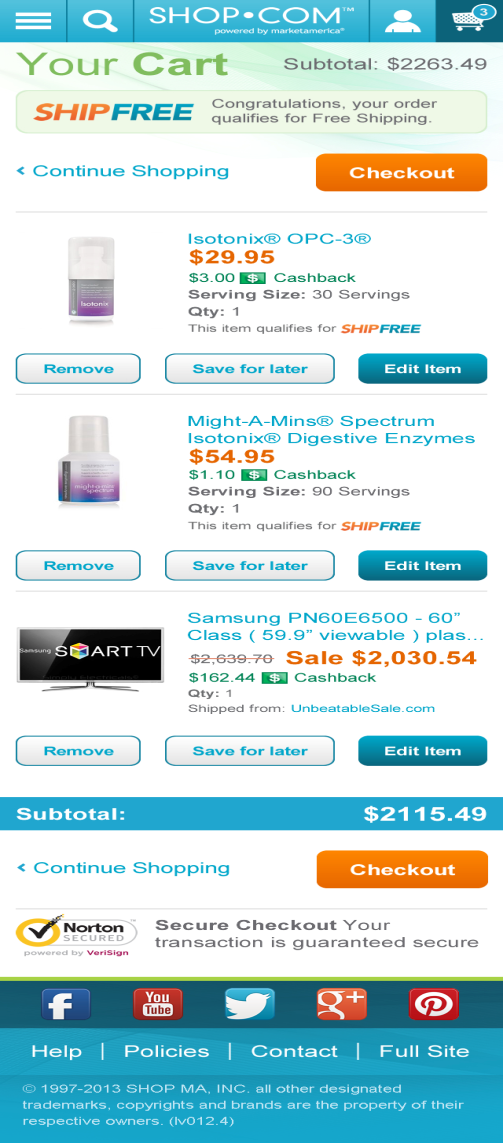 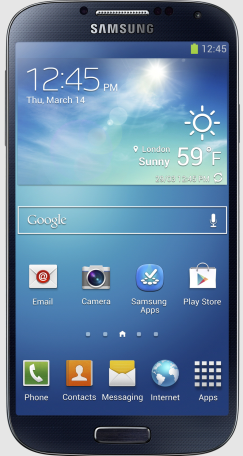 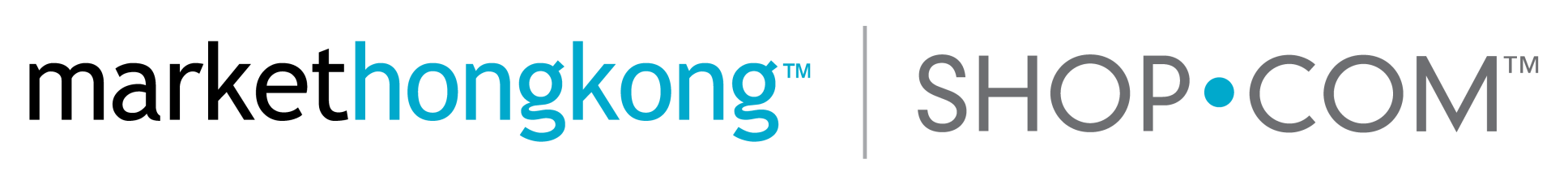 .